AVA™ Enterprise Manager Suite
Sample Screens
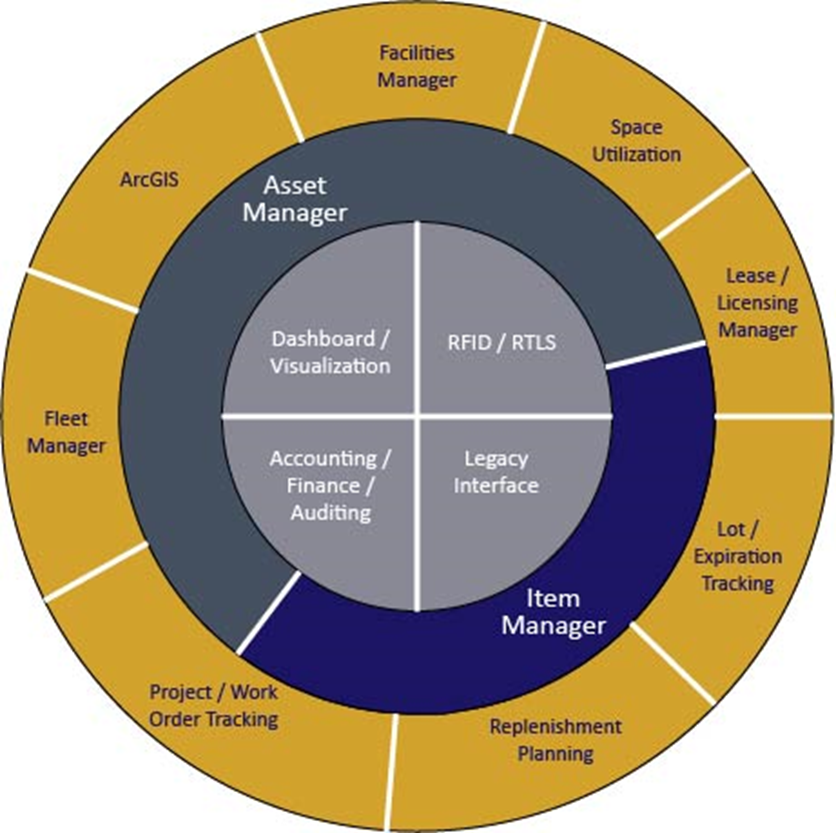 AVA™ Manager Suite
AVA™ Asset Manager:
Defines facilities to the room level.  Tracks assets (moveable and fixed) to the serial number level to individual rooms.  Assigned ownership of each room within each facility.  Establishes and tracks projects and work orders to document and monitor labor and non-labor costs.  Automates the internal package delivery process by defining delivery routes and building manifests to deliver within the organization.  Track employees, contractors and visitors who have access to assets.  Performs physical inventory counting and reconciliation processes. Generates numerous operational and accounting reports.   

AVA™ Item Manager:			
Fully-featured, multi-entity, procurement, requisitioning, receiving, remote inventory, cross leveling and perpetual inventory management system. Full audit trails with transaction history.  Multiple stockrooms allowed with individual reorder parameters established.  Asset visibility option to include inventory levels from prime suppliers. Serial and lot number tracking available.

AVA™ RFID Tag Manager:			
Upgrades Asset and Item Manager Applications to utilize RFID tags.  Various RFID tag standards are supported including EPC Gen2 and Low-Energy Bluetooth. Tags are used for access control, in supply chain management to track inventory movement, to track files, laundry, garments, equipment assets such as wheelchairs, and high-cost or high-loss items such as electronics or tools.
Background:
AdvanTech, Inc. is proud to unveil our AVA™ Manager Suite.  These applications are all based on three guiding principles of:
Accuracy, Visibility and Accountability. 
These applications are browser-based, online, real-time using standard browsers and rely on a central encrypted relational database located in Annapolis or at your site.  
Our systems are in operation throughout the U.S in multiple industries.  Our goal is to assist our clients achieve substantial savings through implementation of advanced technology and best operational practices.
Demographics Main Menu
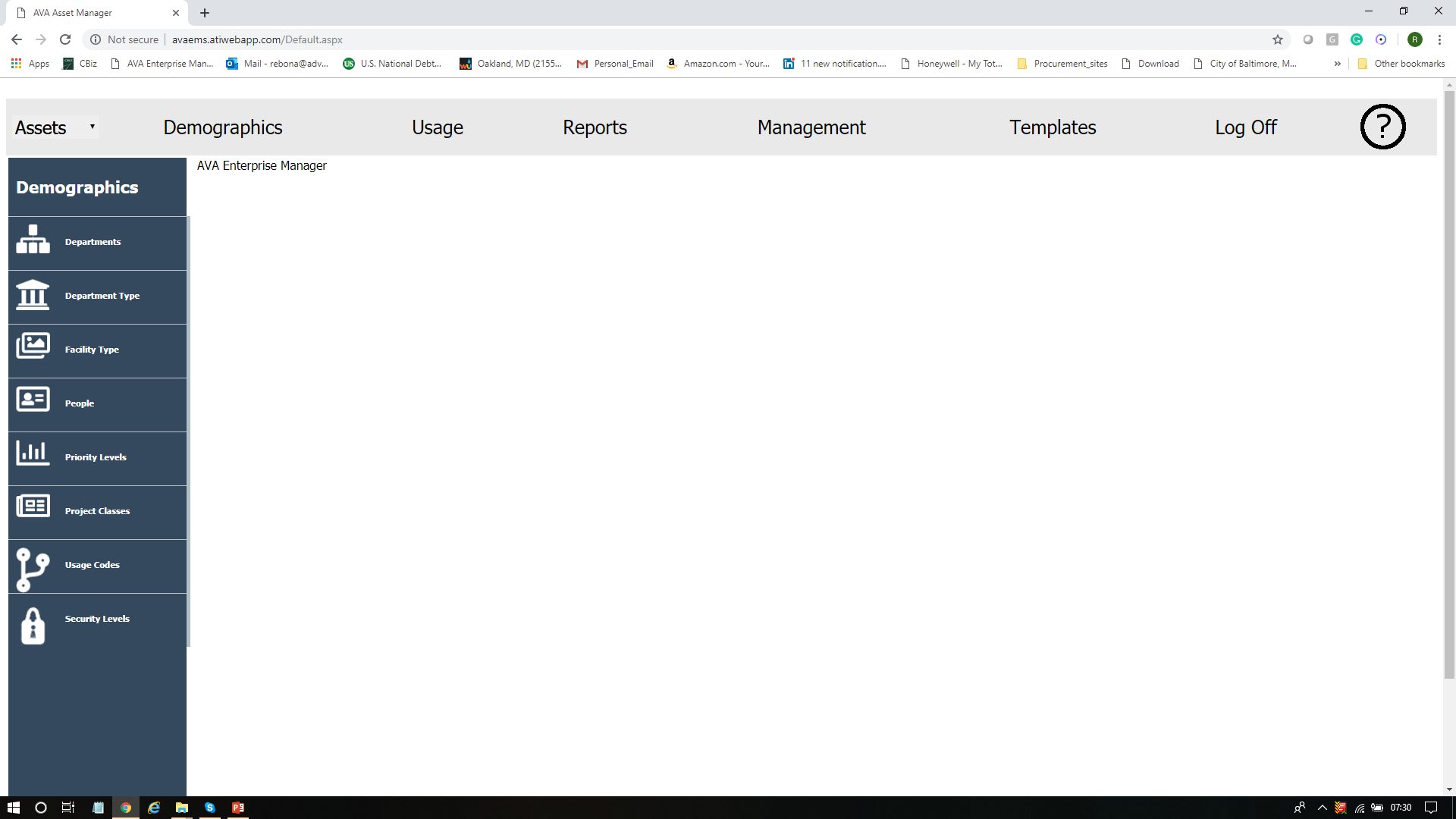 Departments / Cost Centers
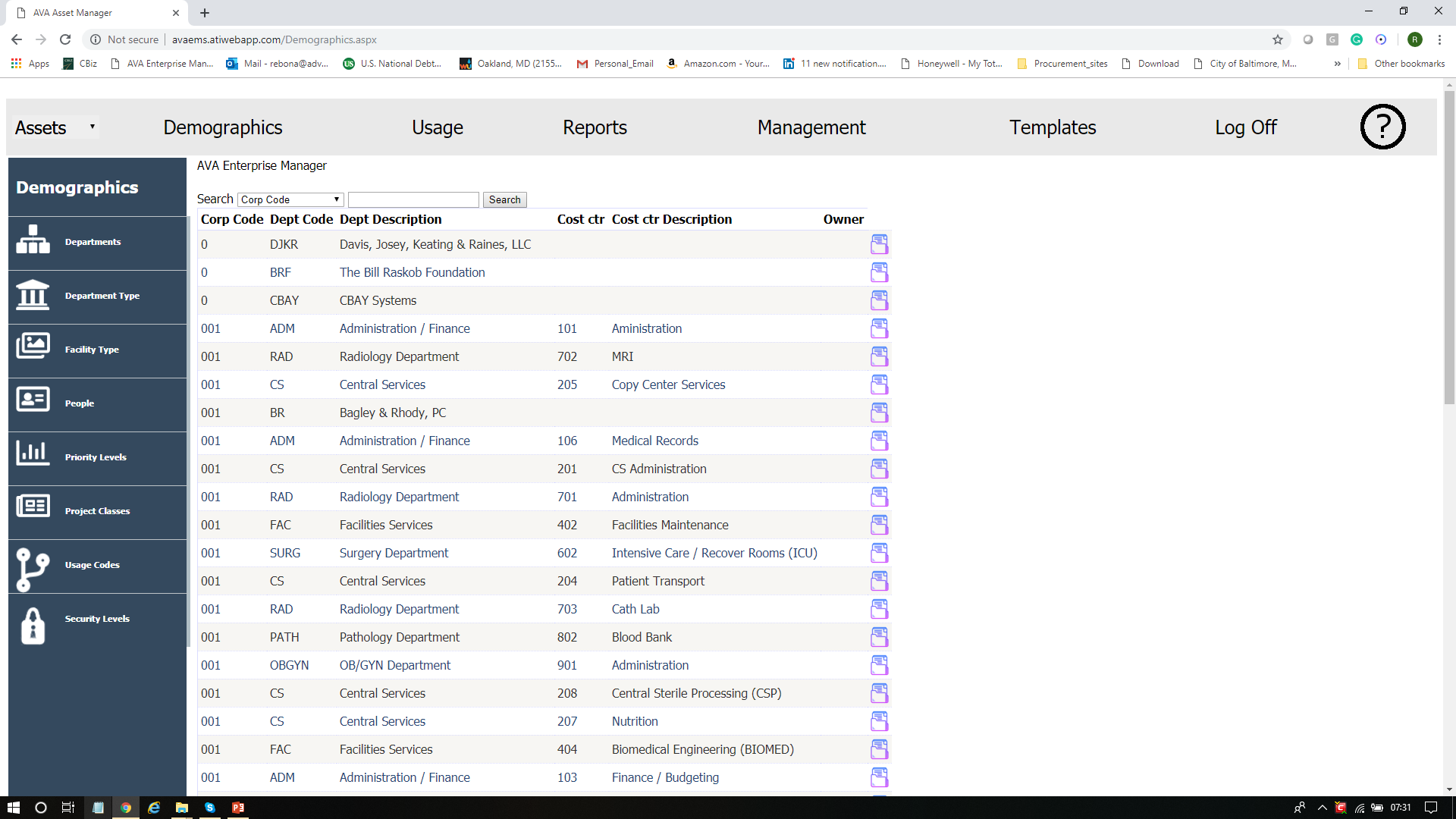 Department Classifications
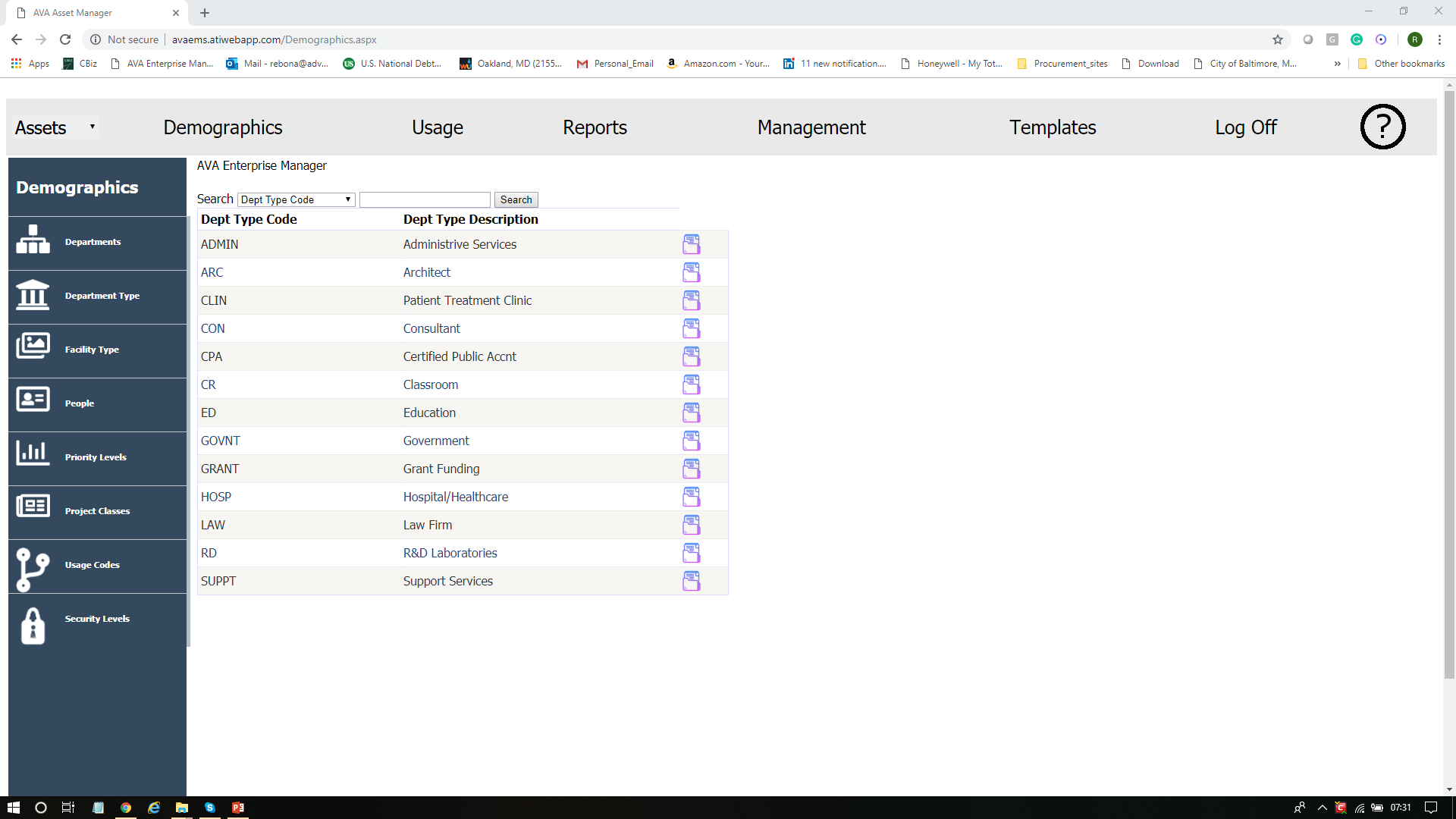 Facility Classifications
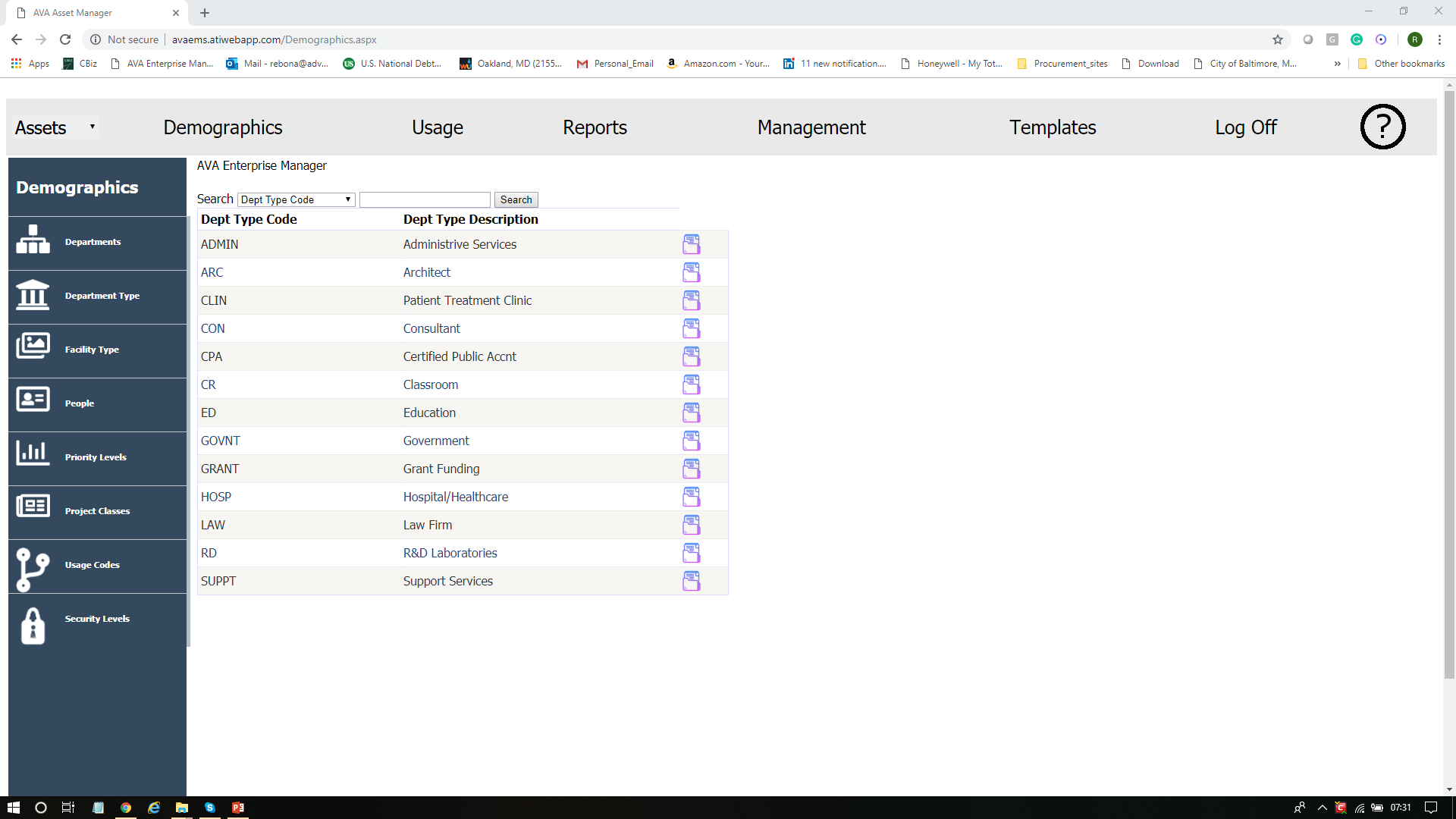 People
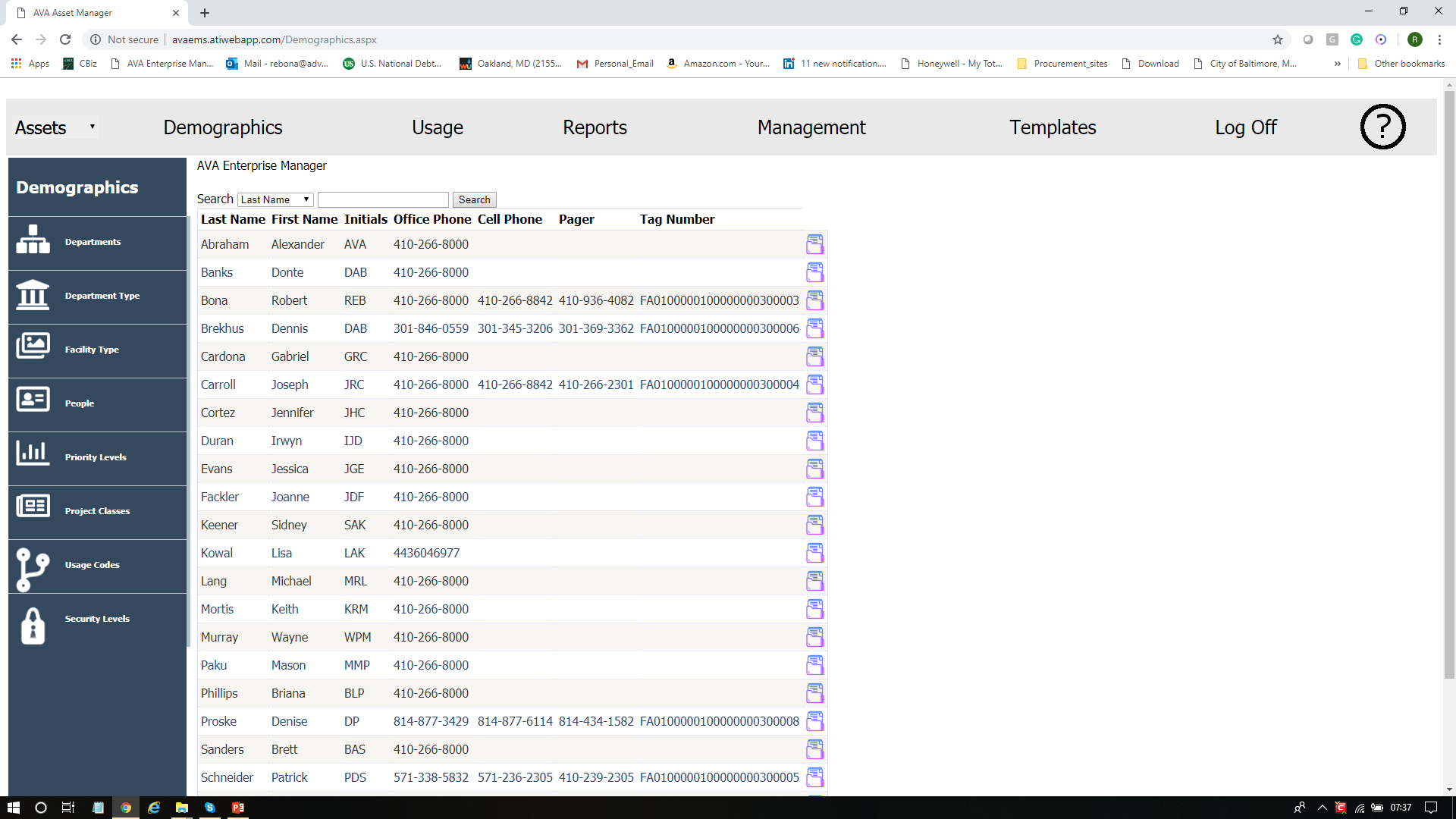 Project / Work Order Priorities
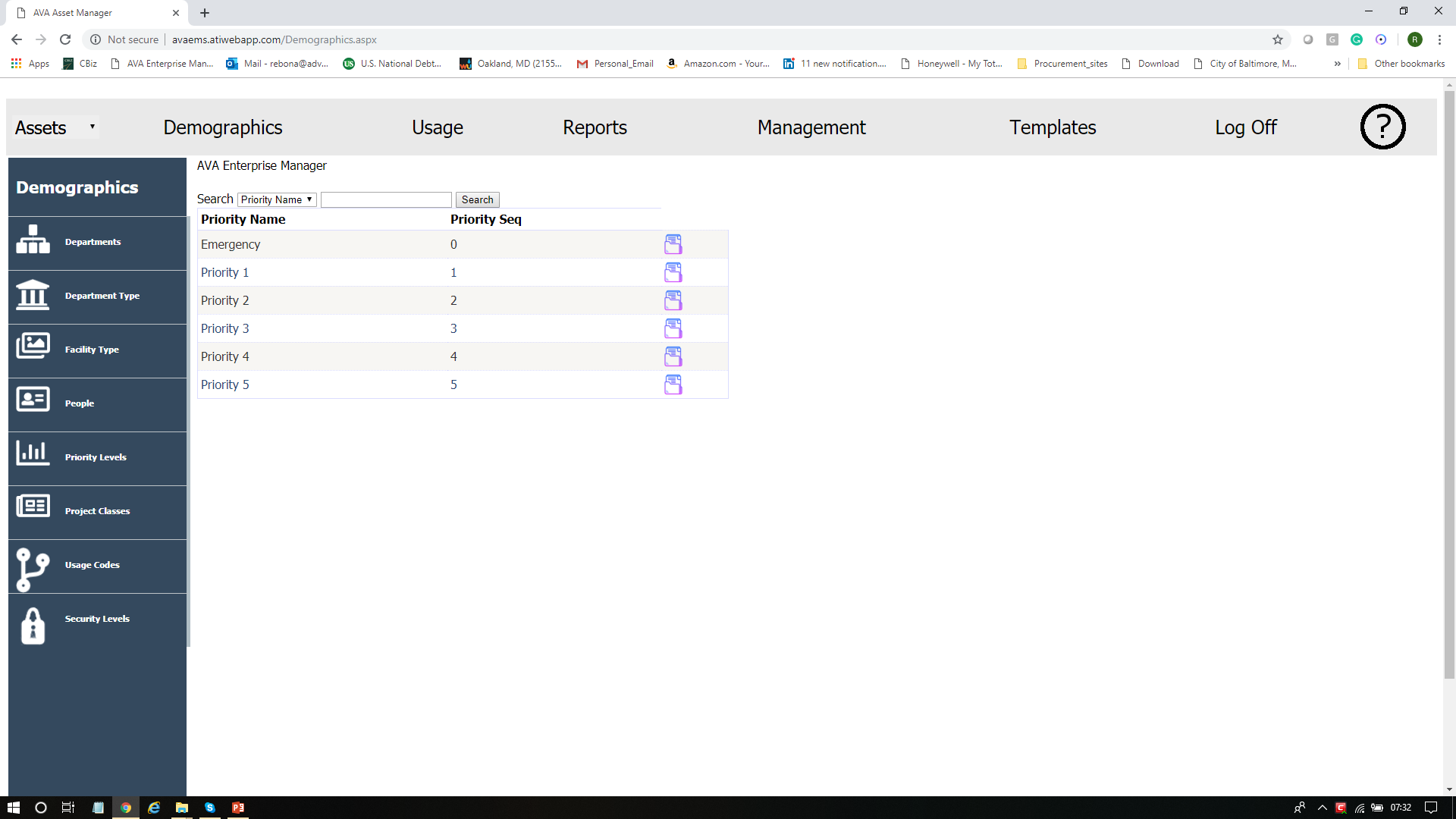 Project / Work Order Classifications
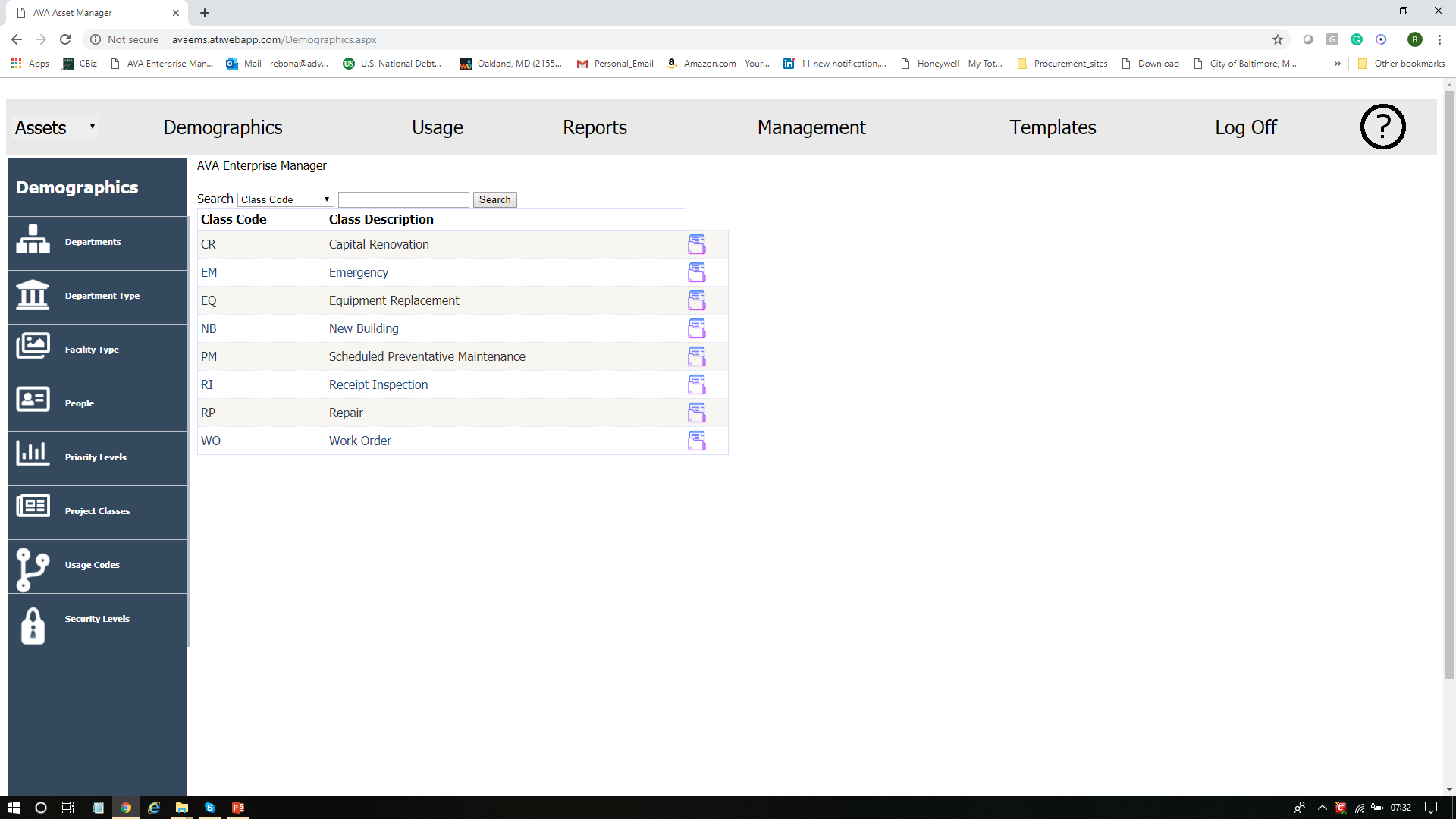 Room Utilization Classifications
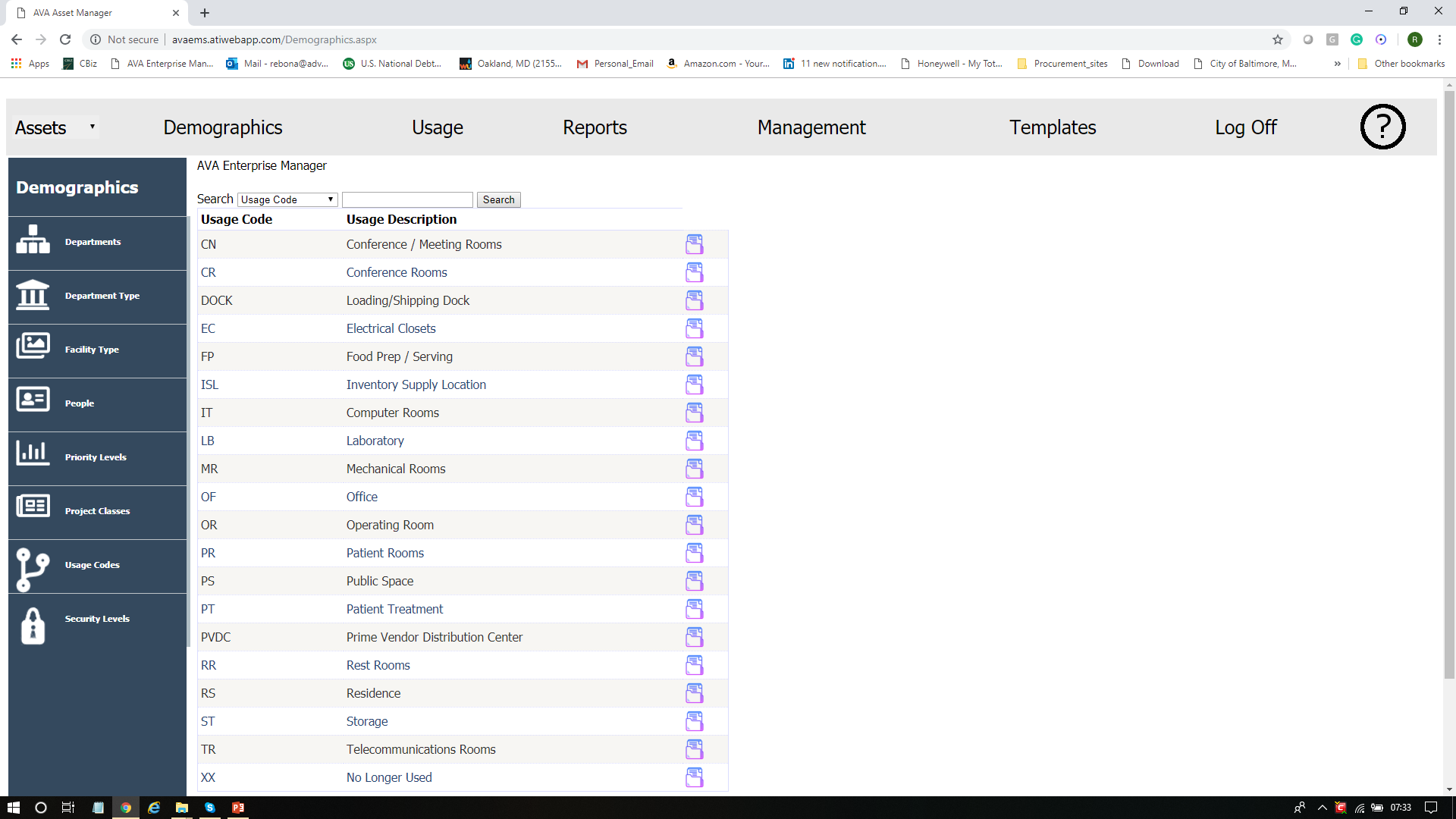 Asset / Supply Security Levels
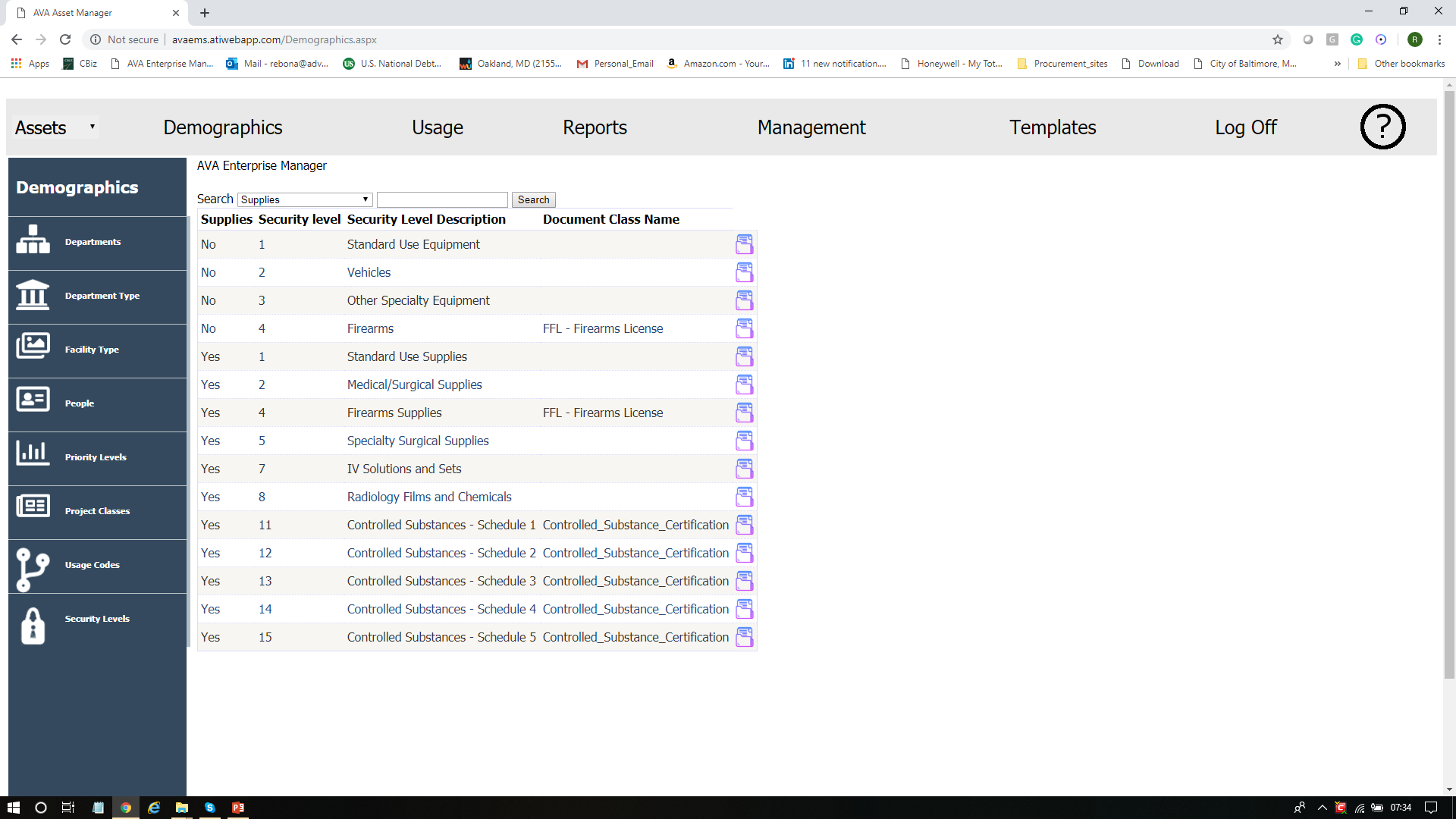 Facilities List
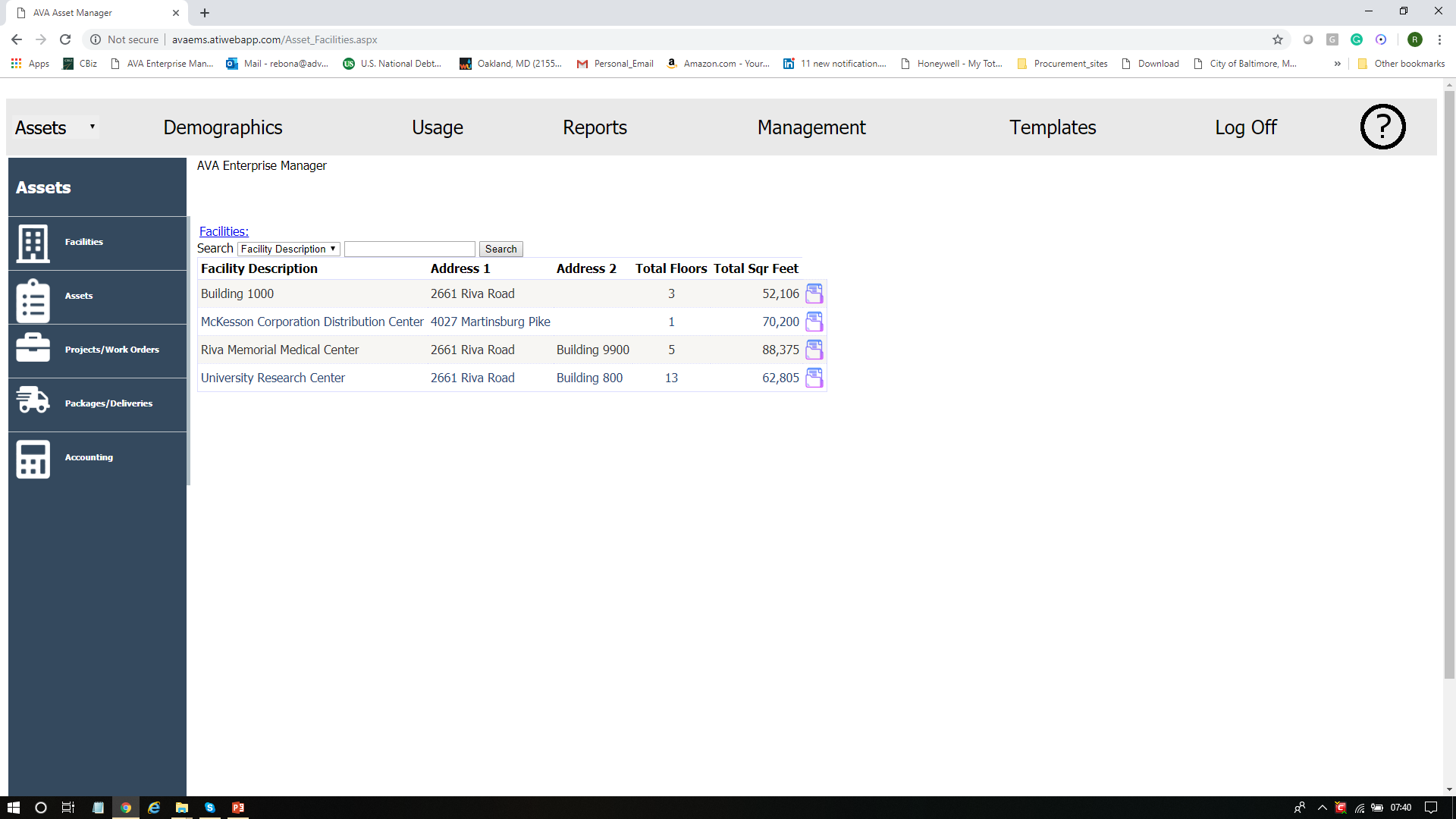 Floors within a Facility
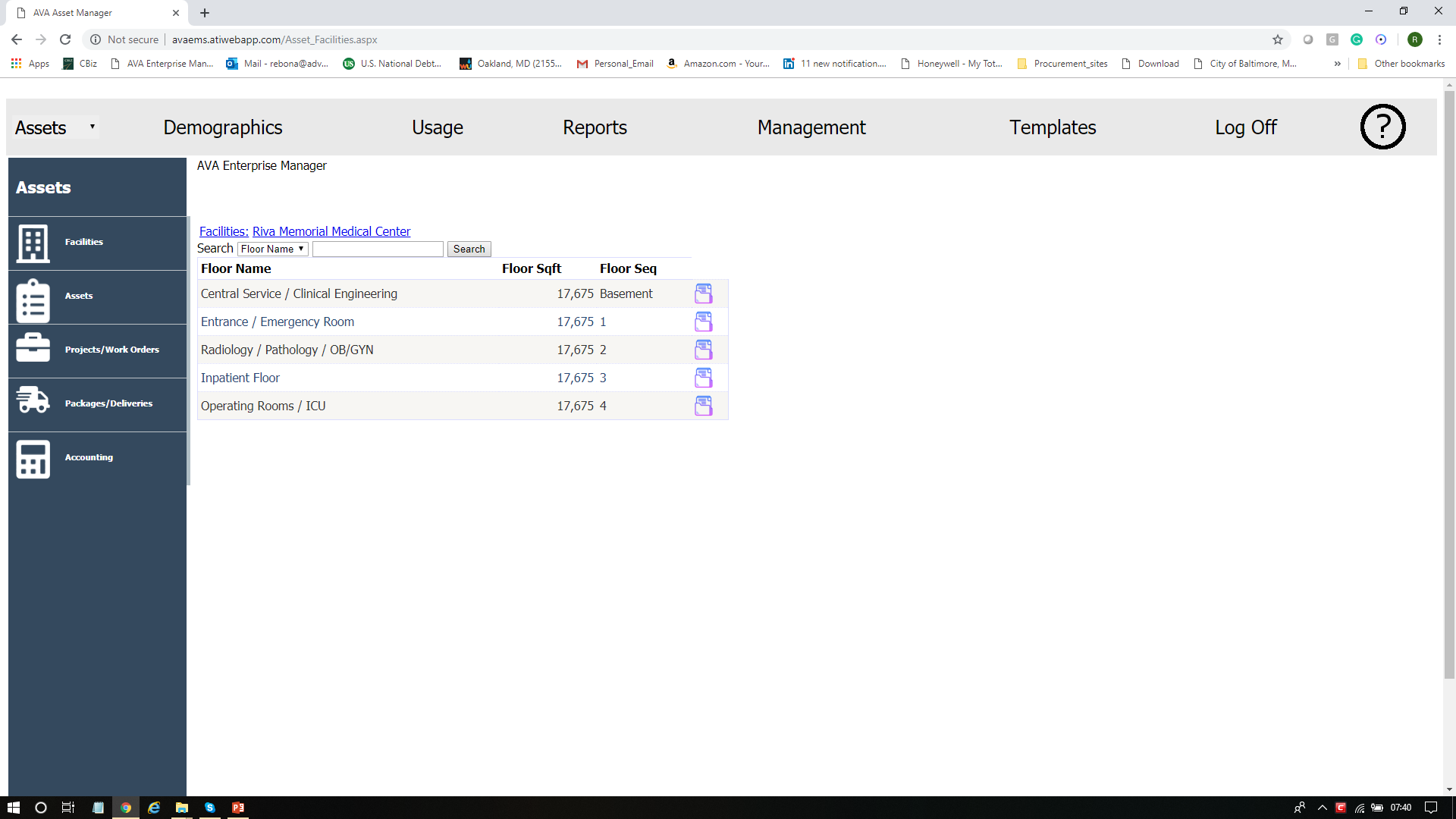 Rooms on a Floor
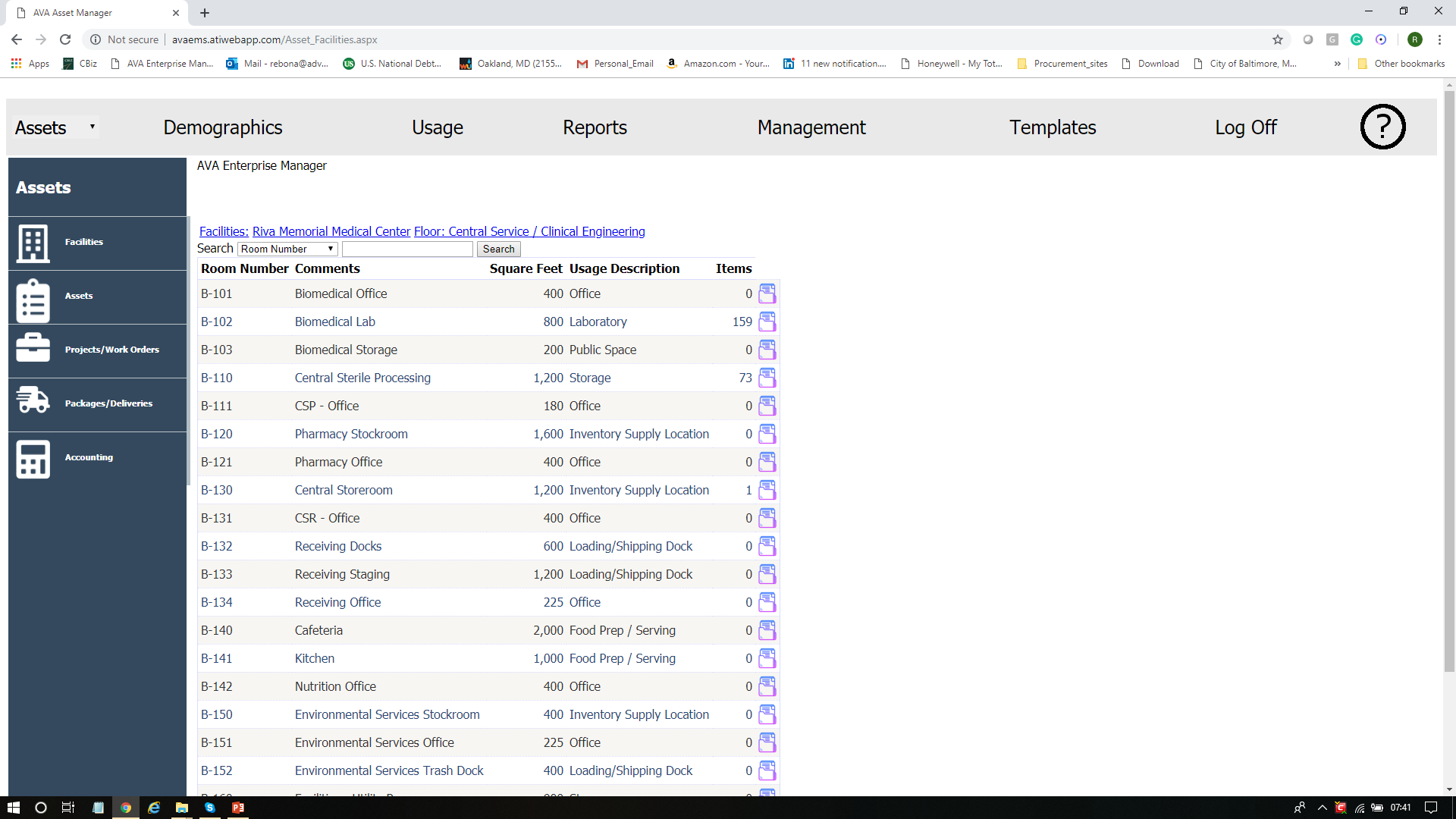 Assets in the Room
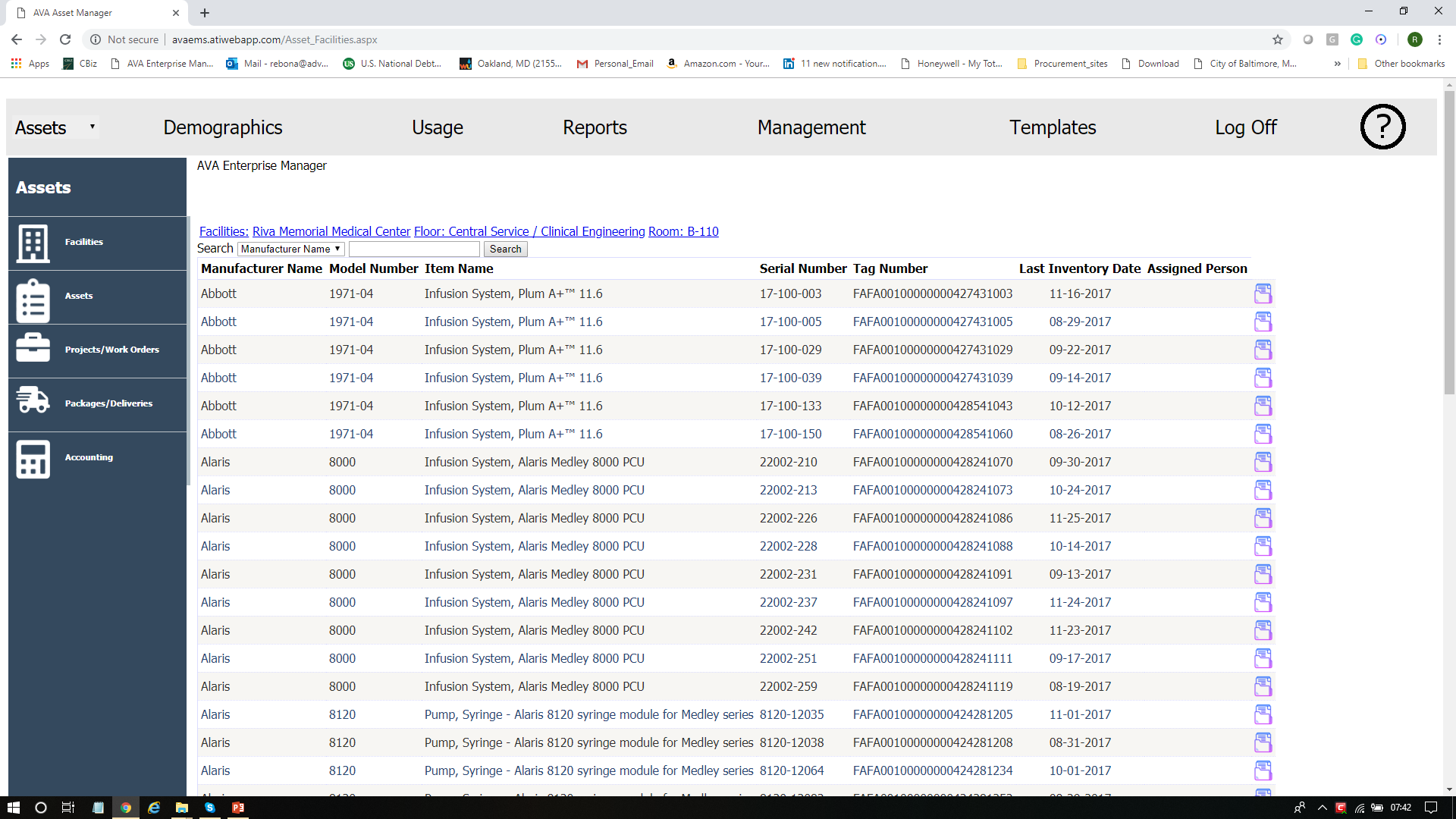 Rooms containing Consumable Supplies
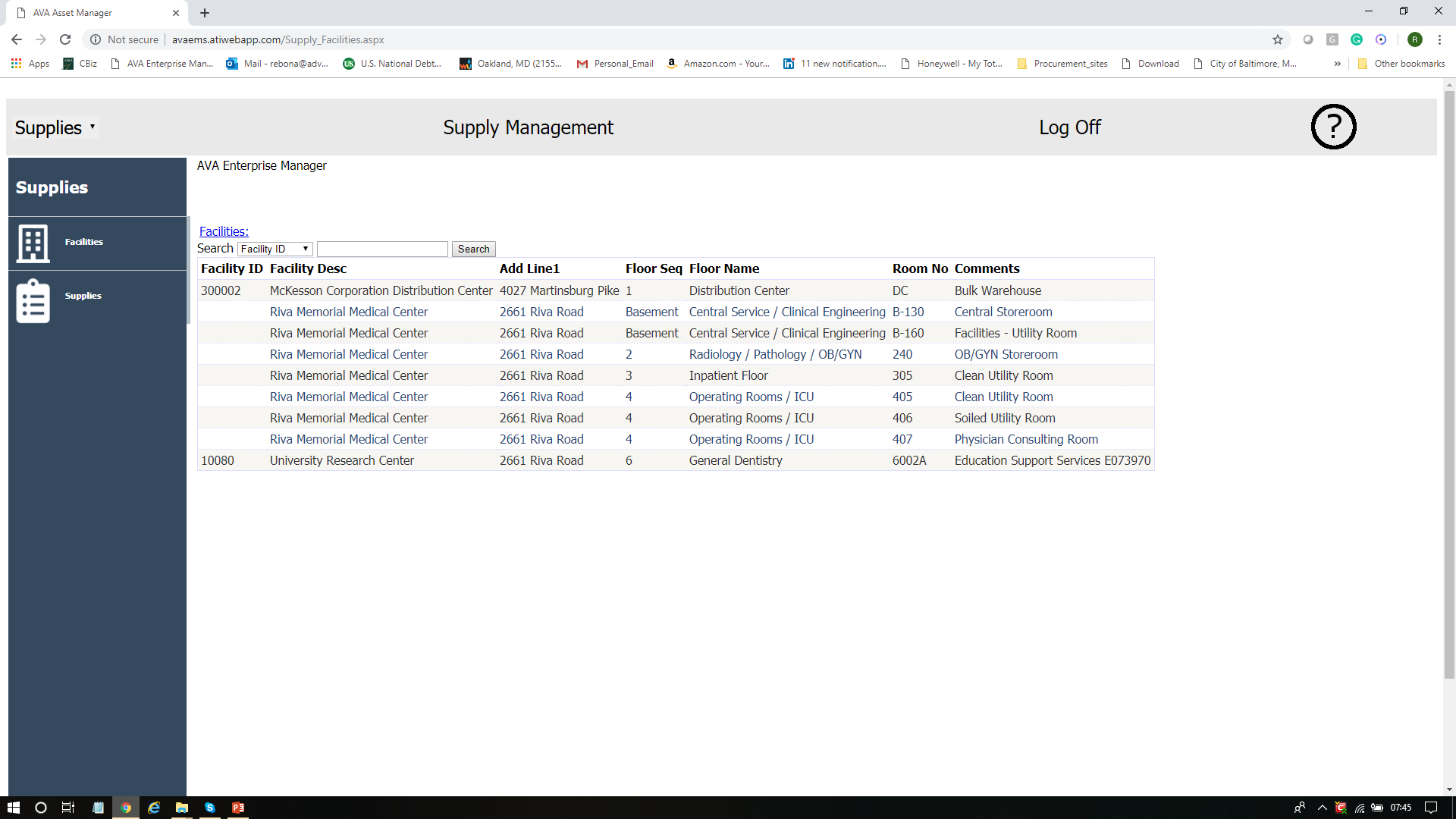 Consumable Supplies within the Room
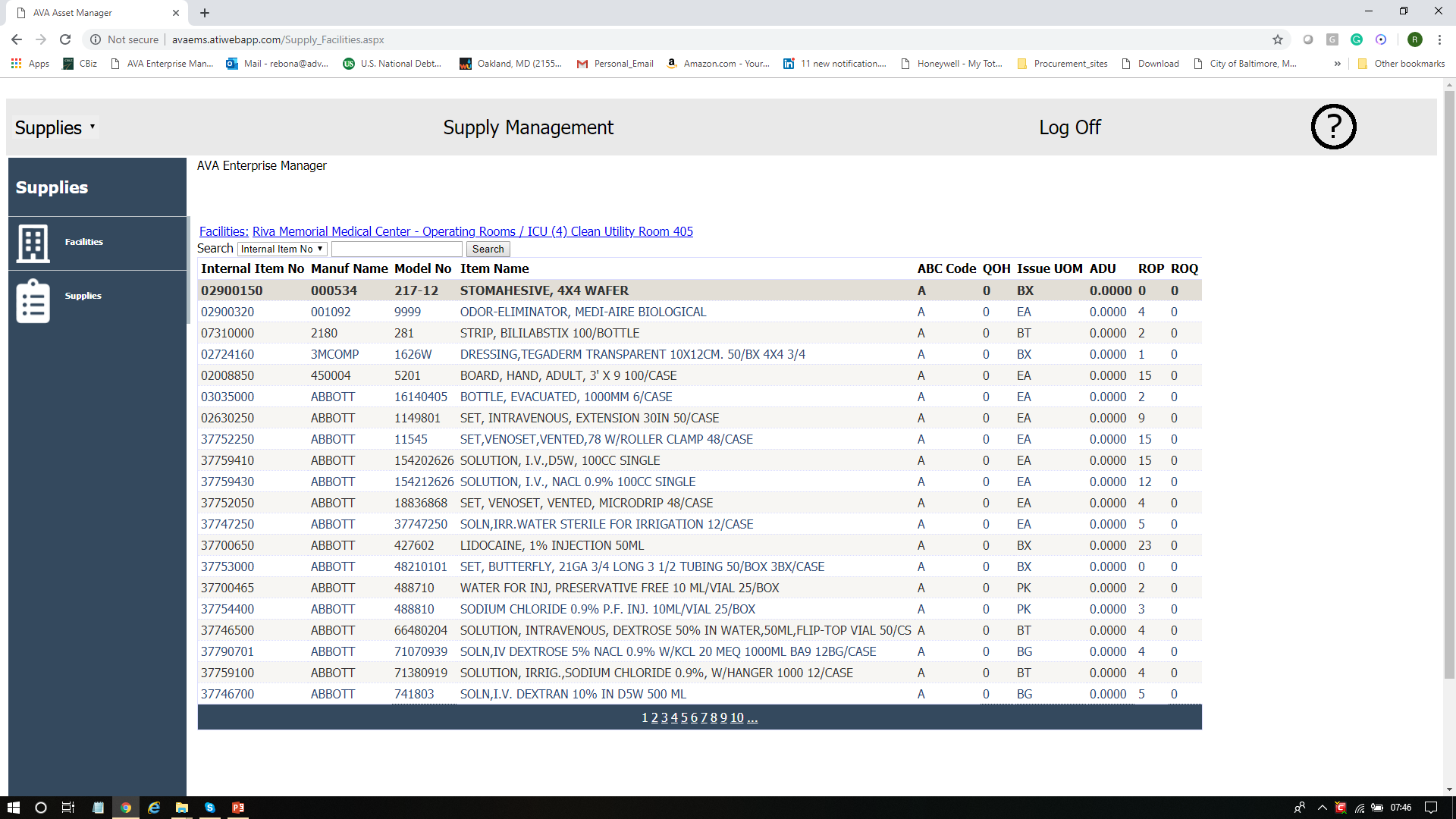 Asset Management Report
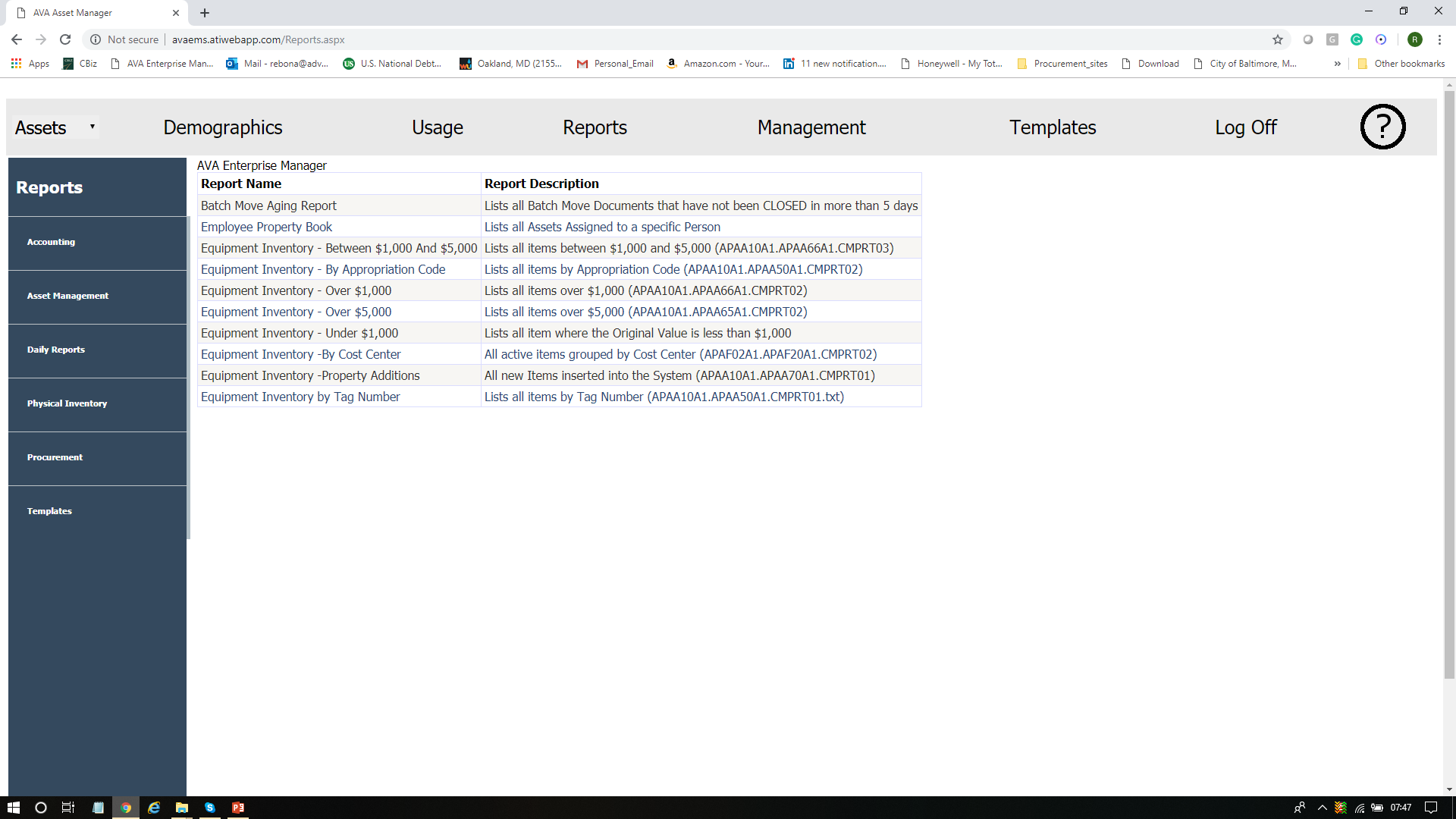 Supply Visibility
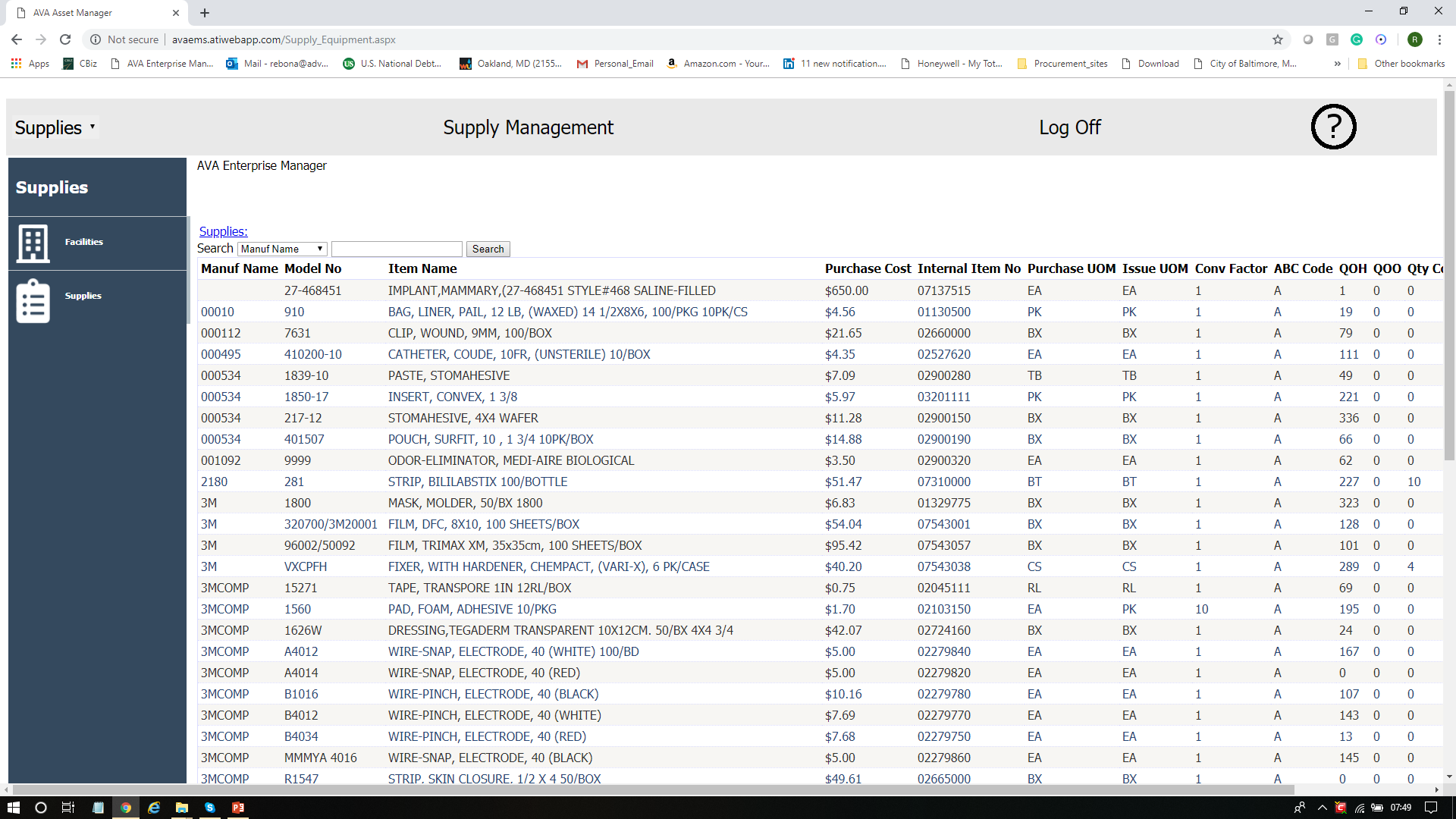 Supply Visibility – Rooms where Supply is stored
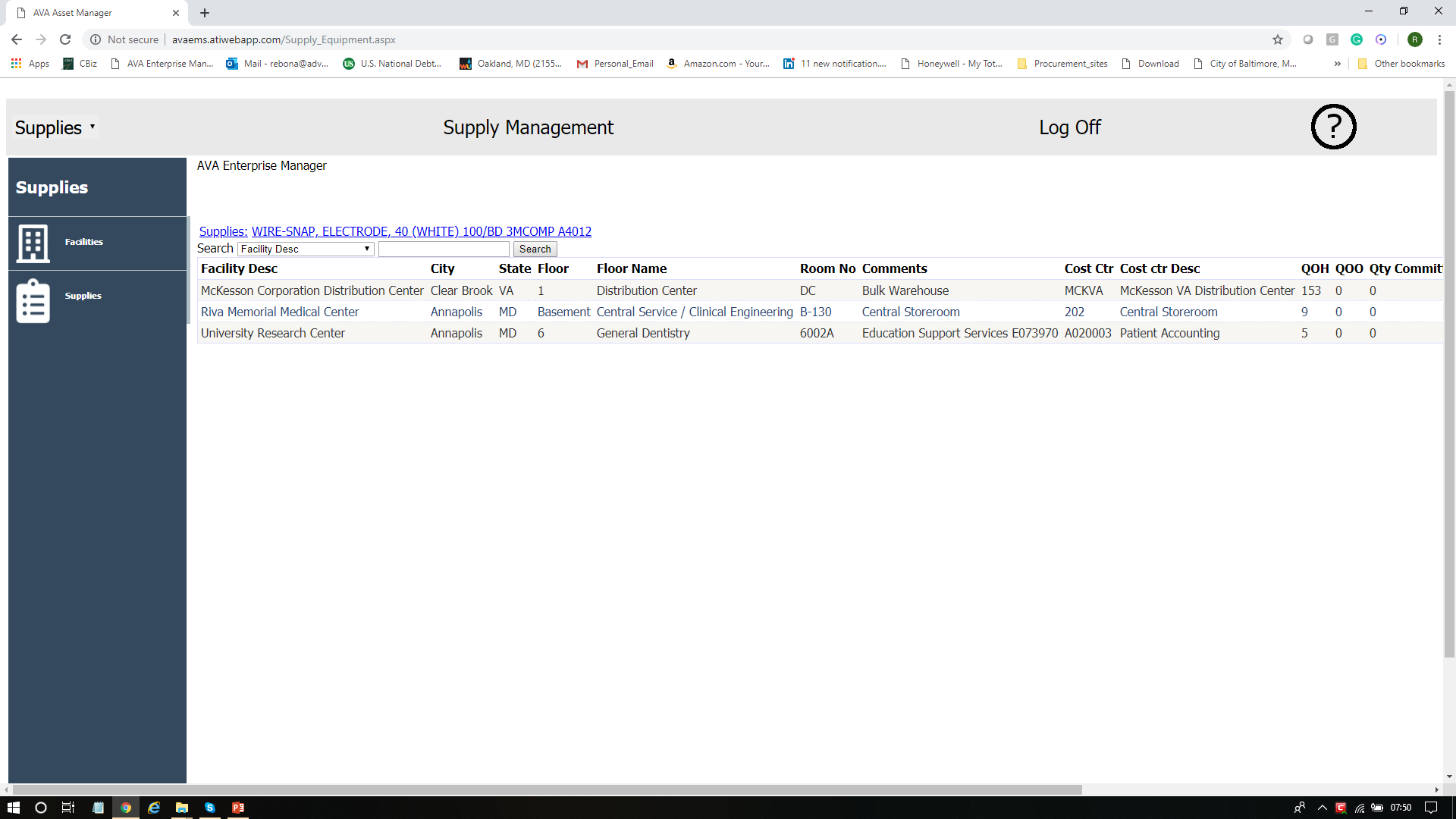 Asset Visibility
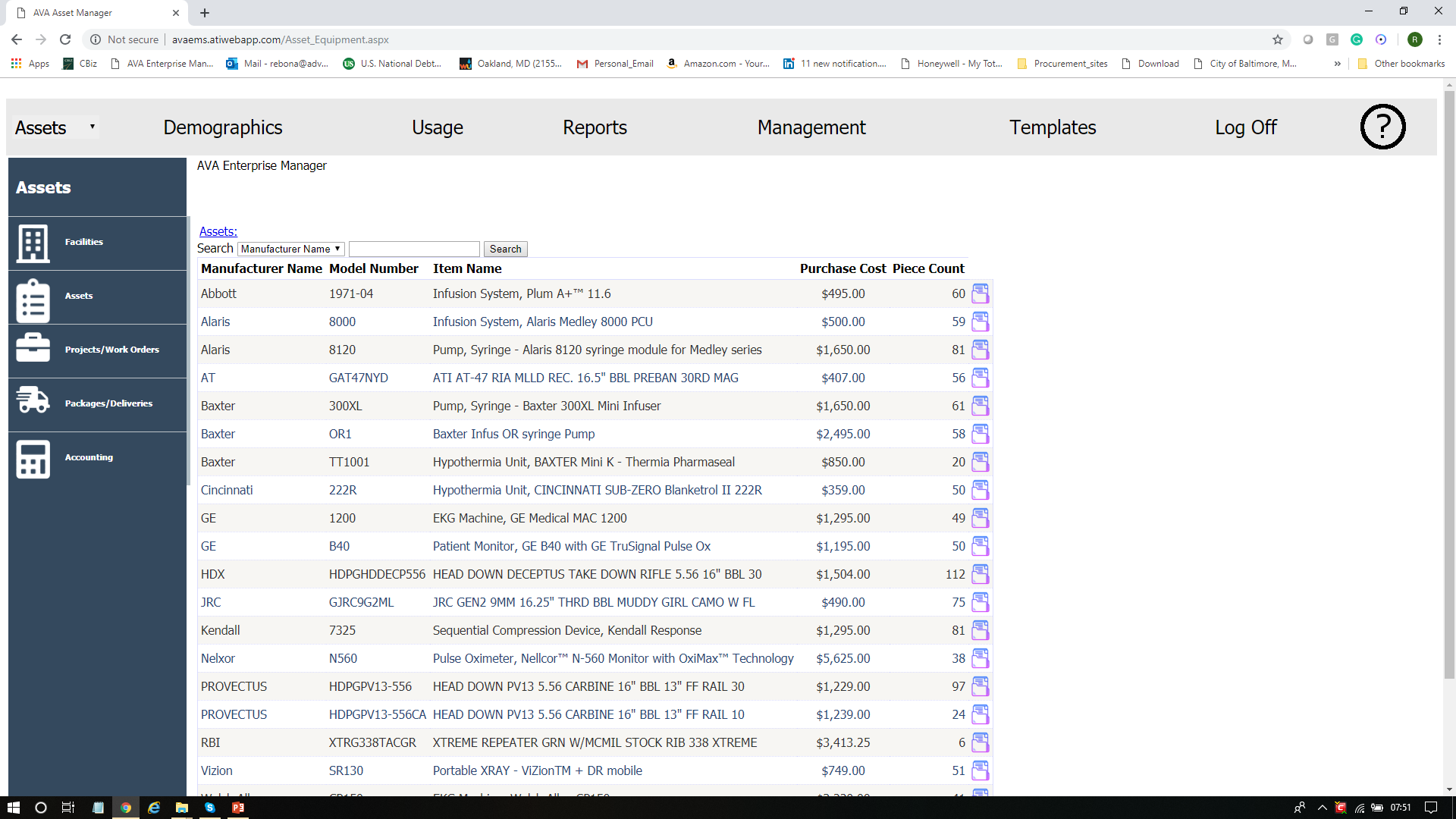 Asset Visibility – Locations by Serial Number
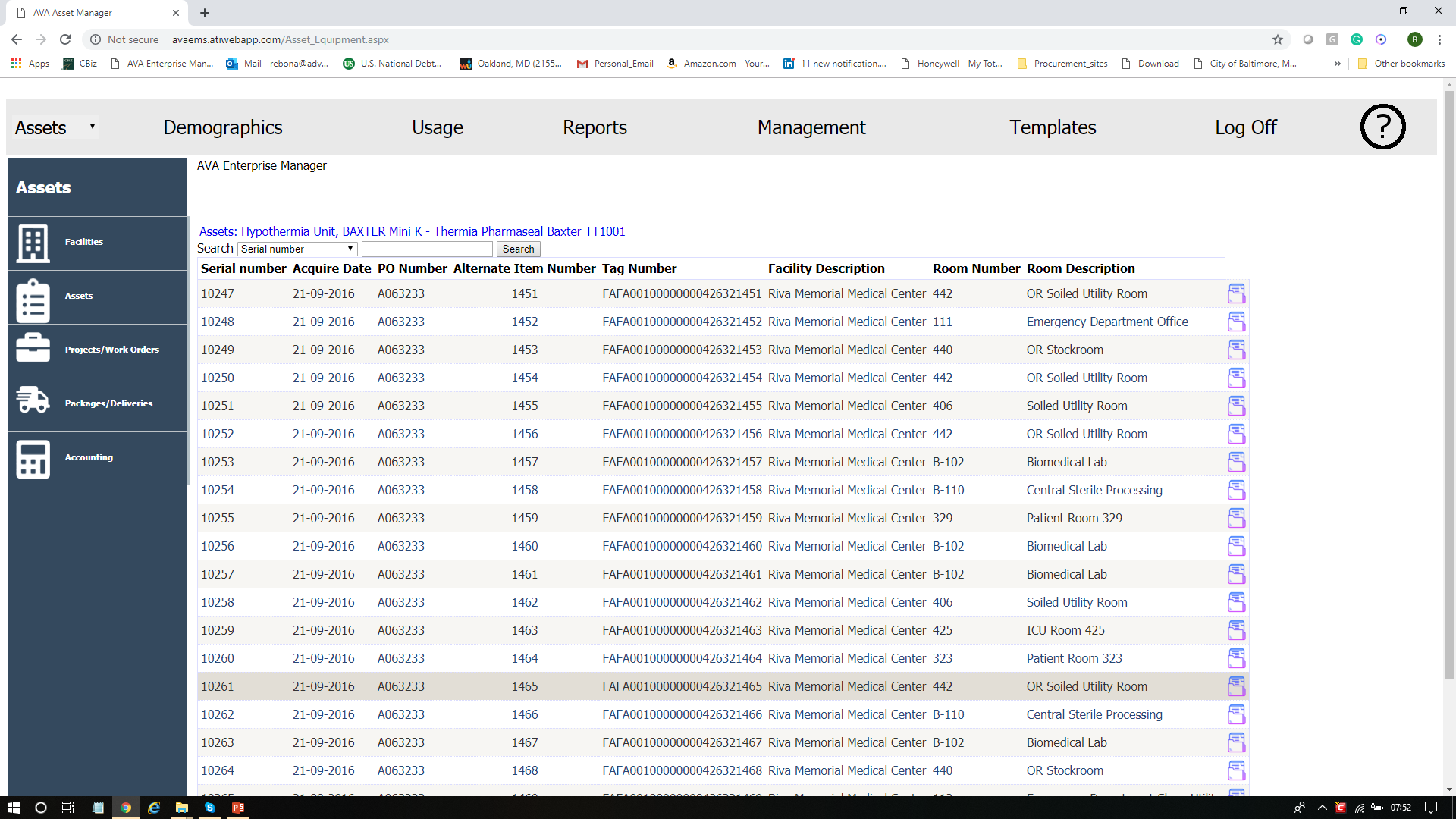 Template Selection Screen (Download)
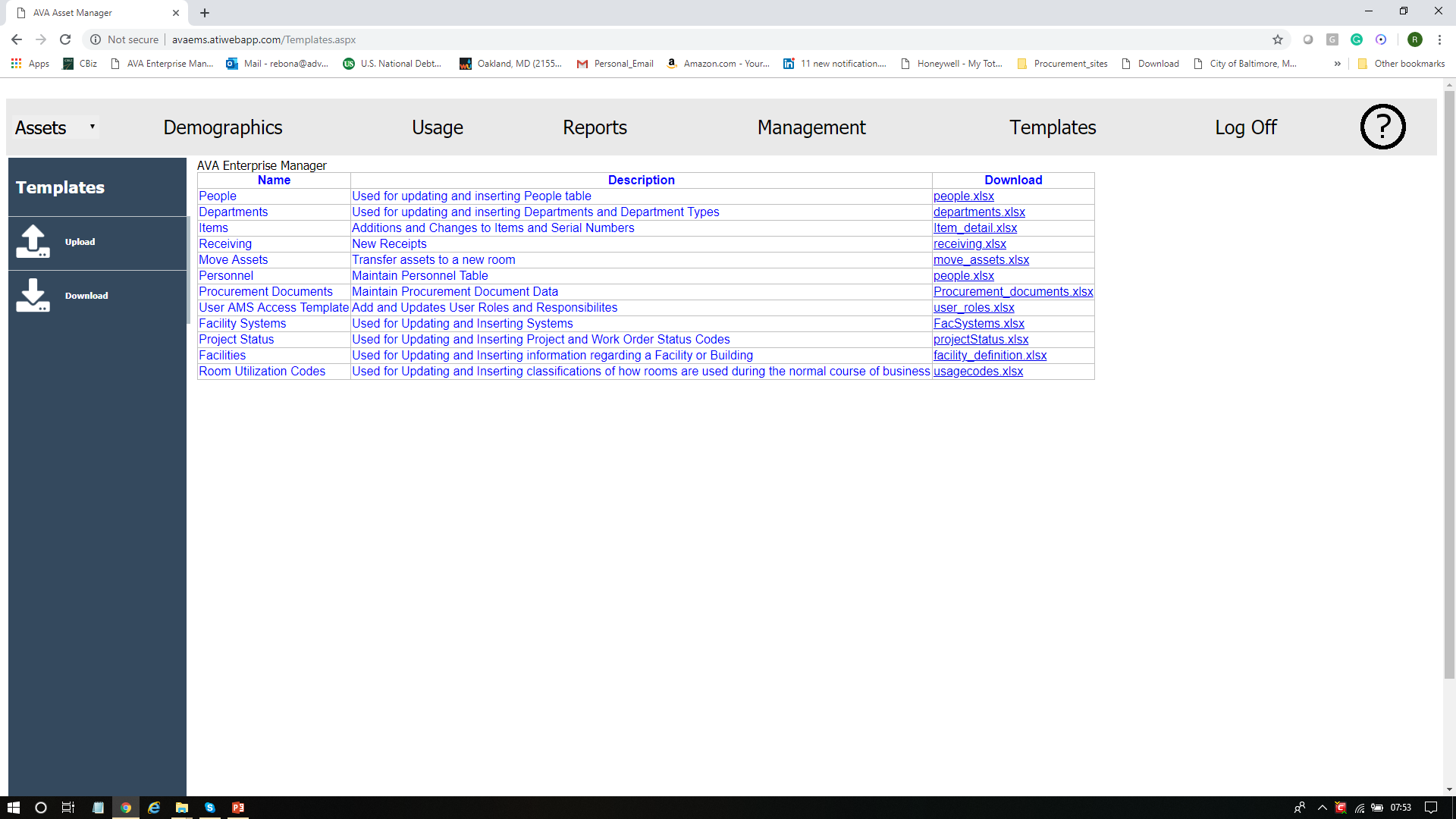 Template Selection Screen (Upload)
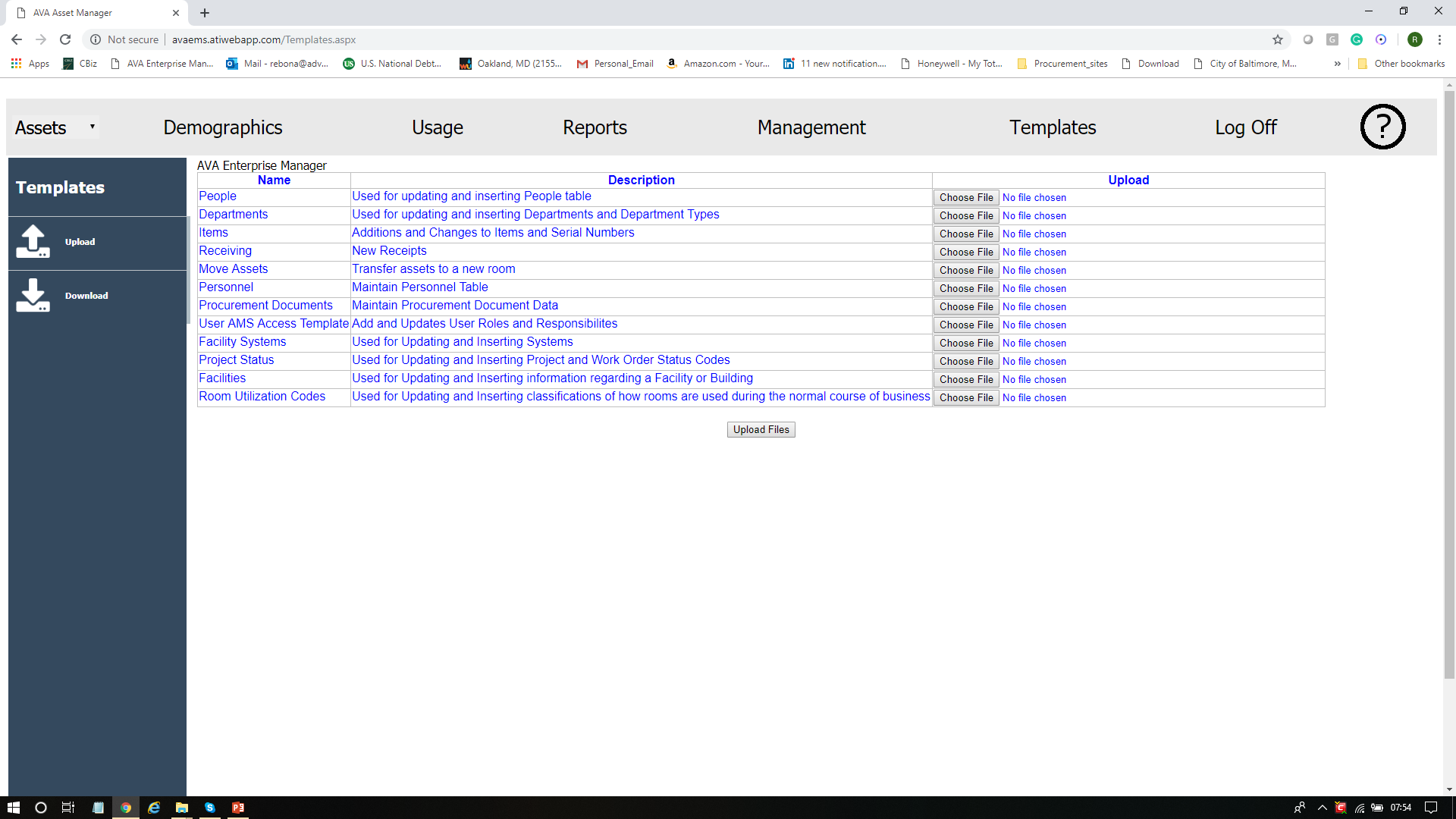 Asset Move Selection
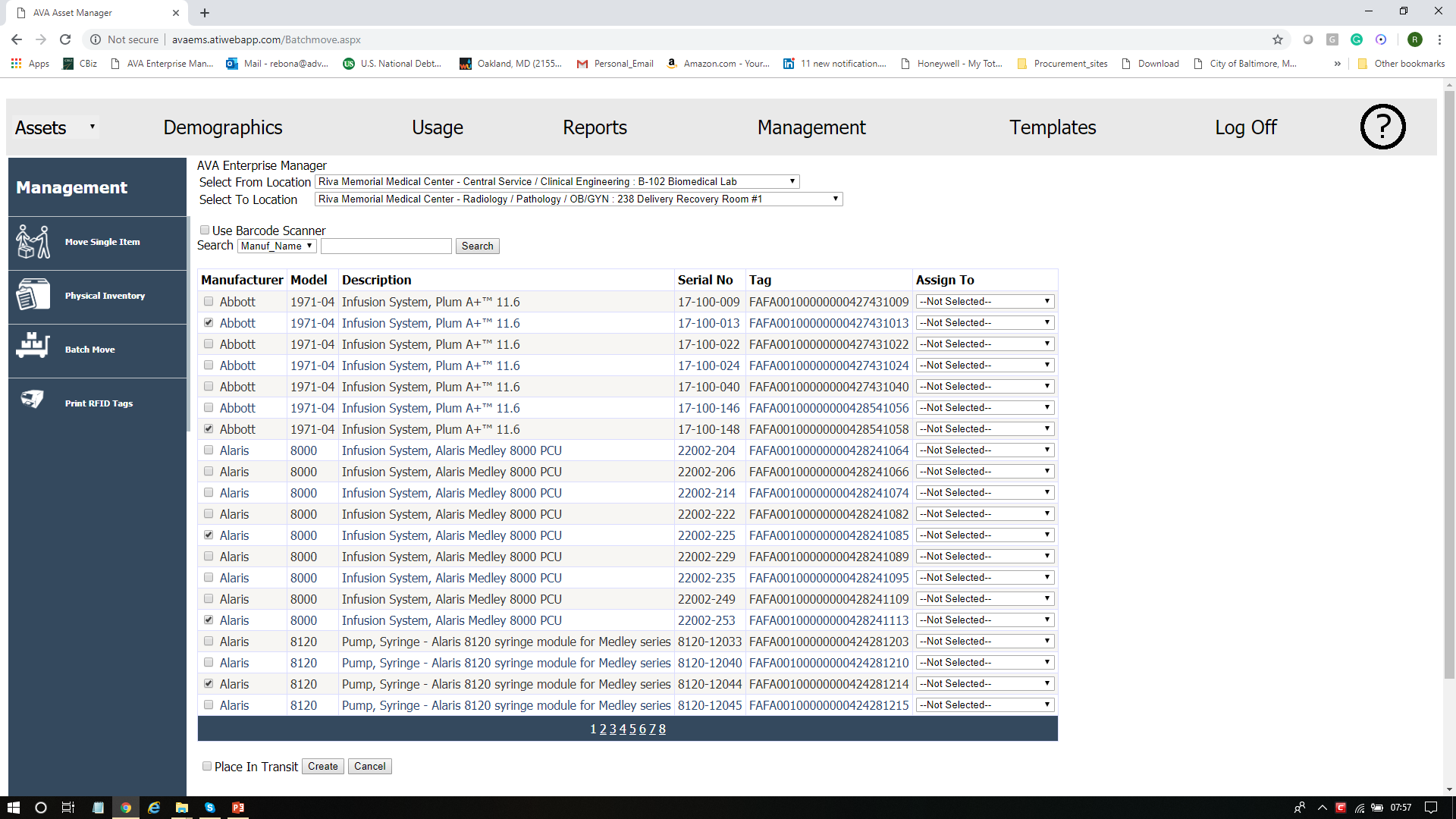 Asset Move Acceptance
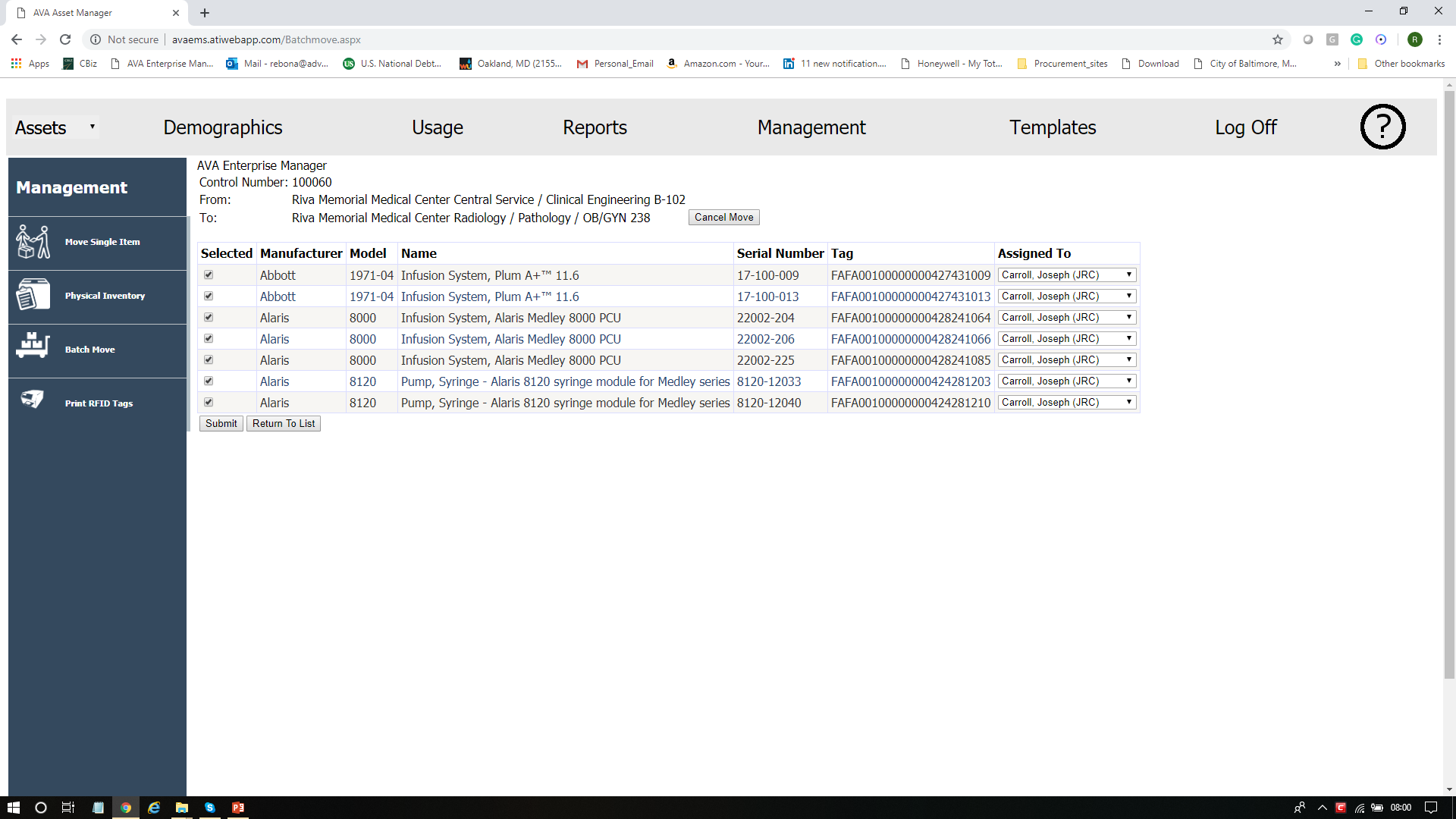 Supply Move Selection
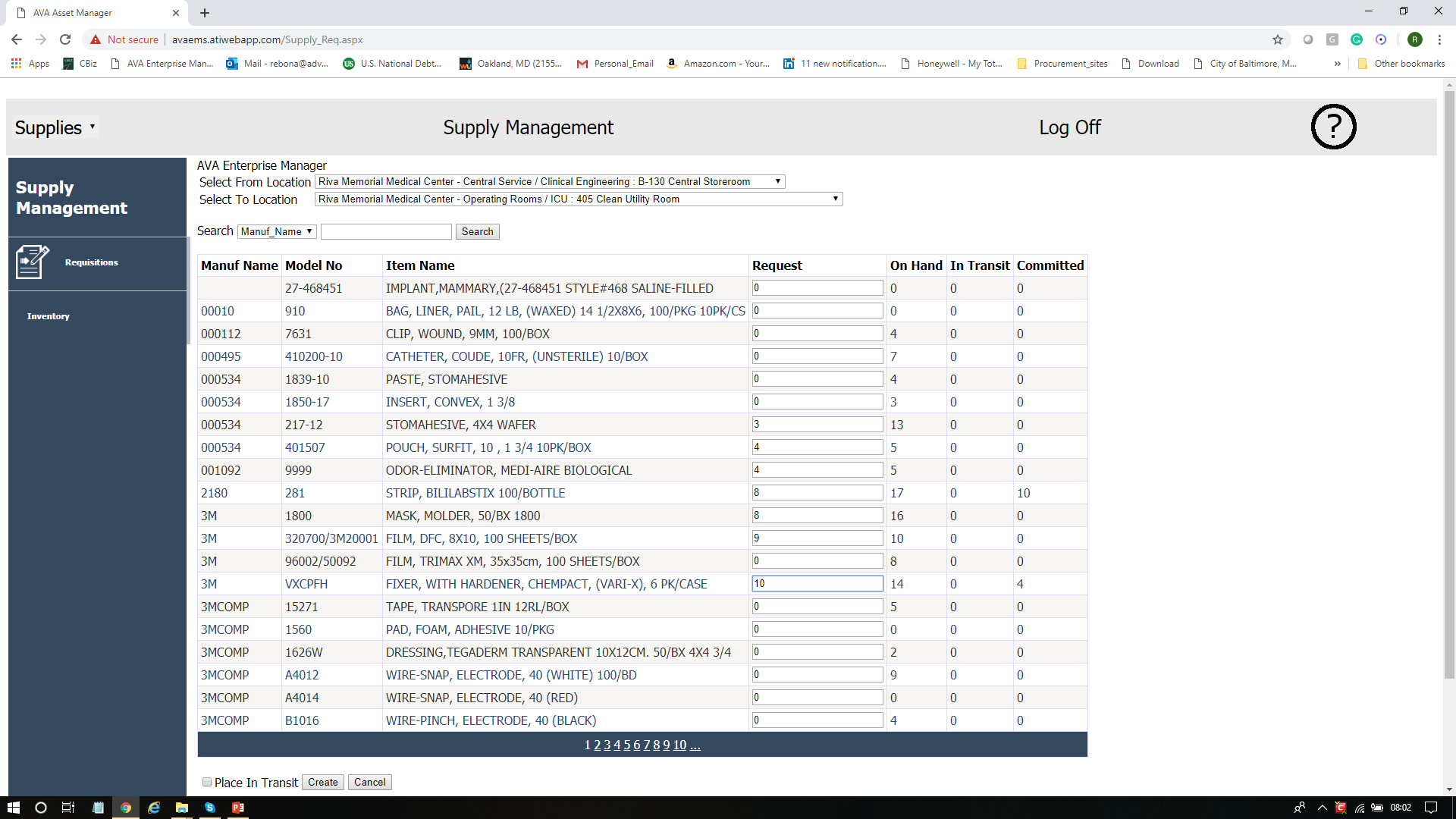 Supply Move Quantities Picked
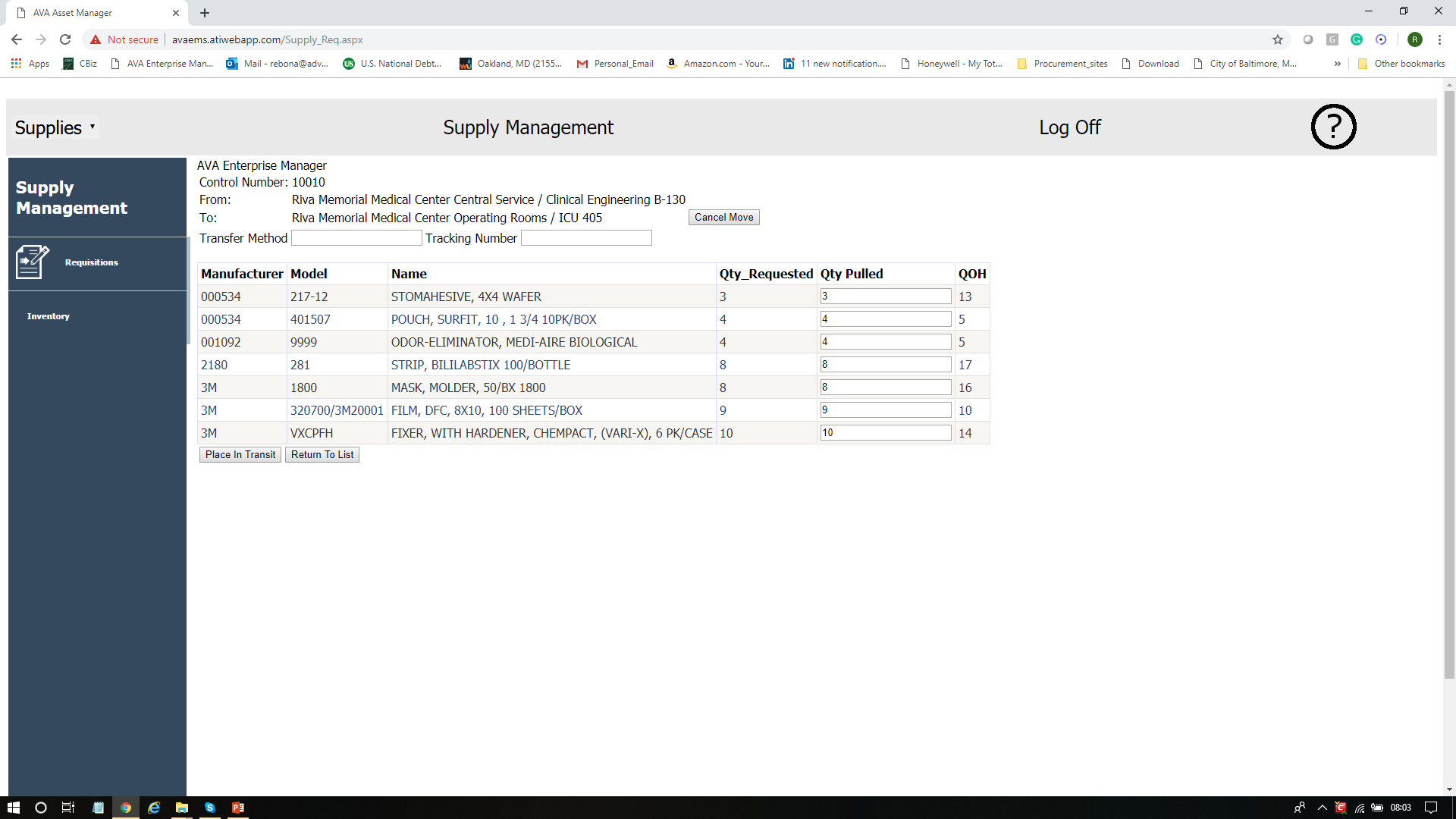 Supply Move Quantities Accepted
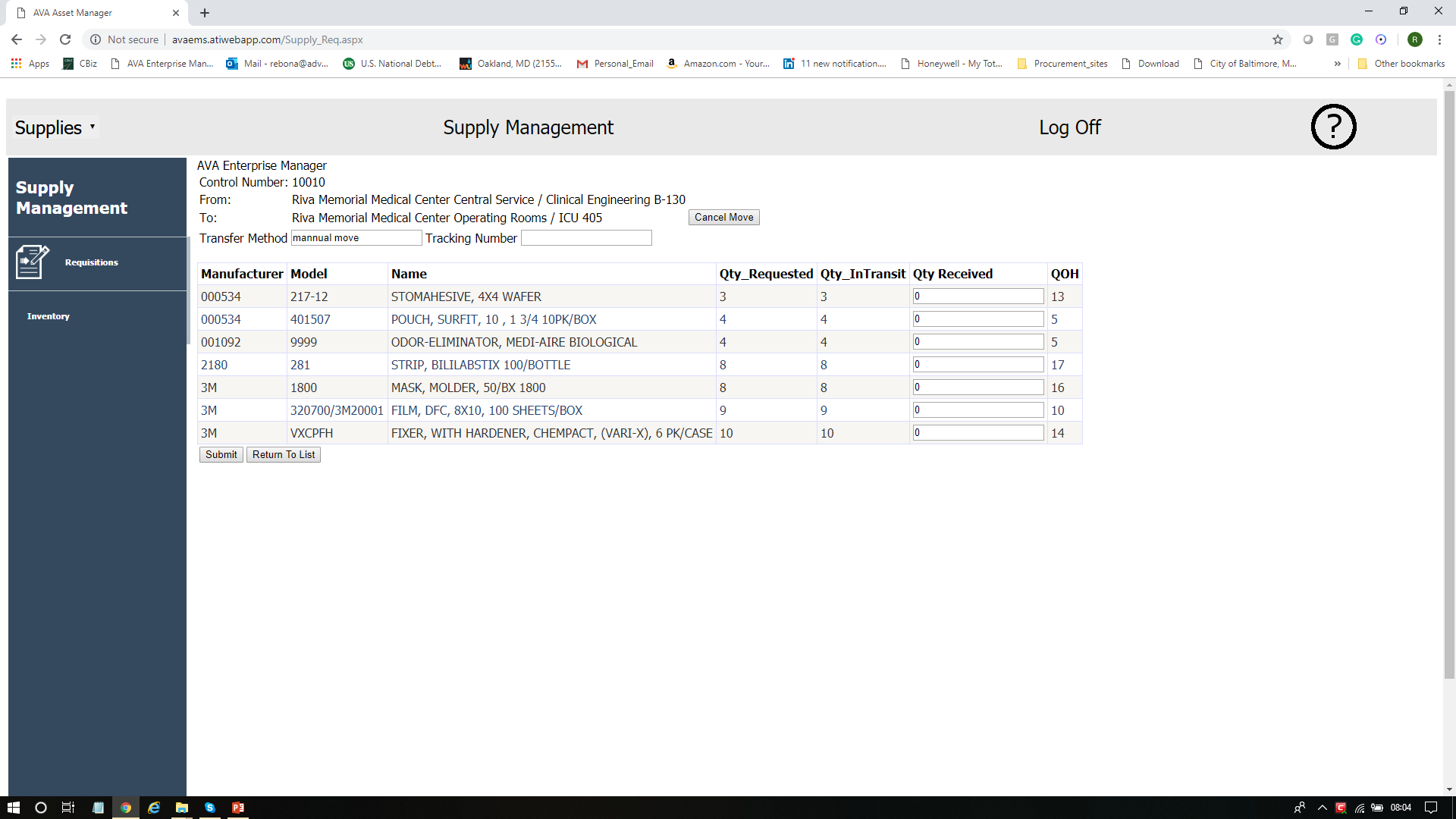 Asset Physical Inventory Count
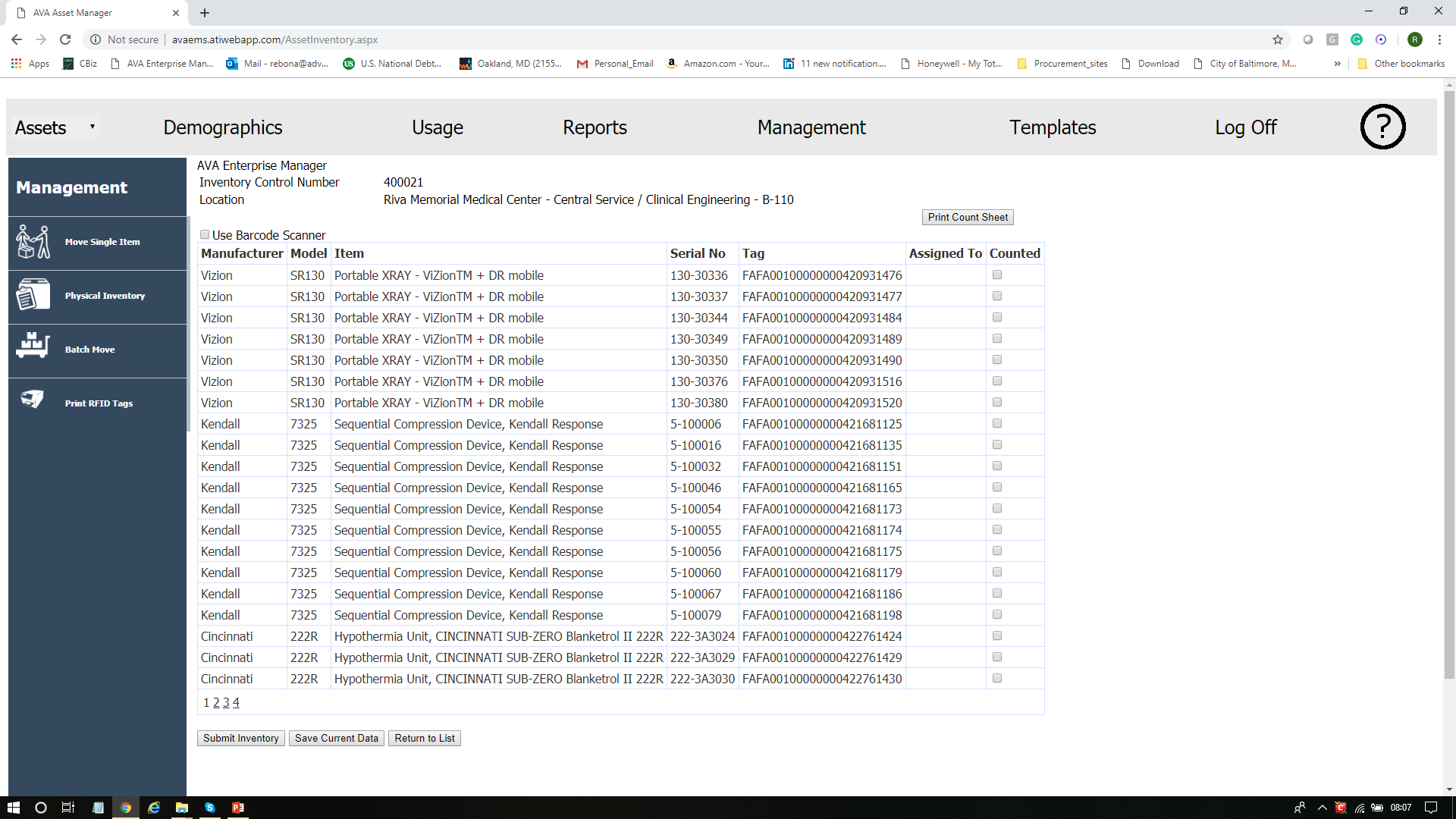 Asset Physical Inventory using Handheld Scanner
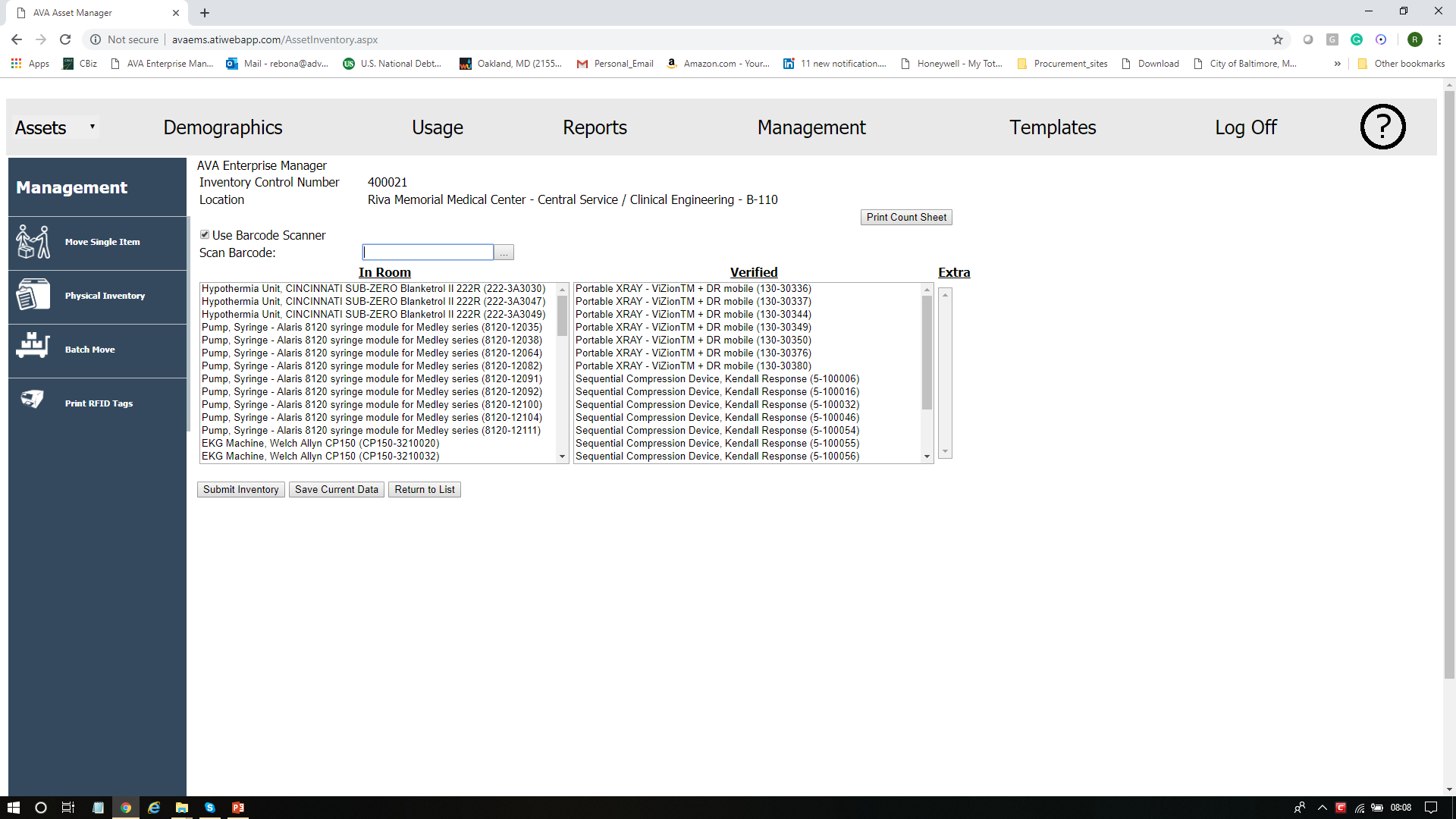 Supply Physical Inventory Count
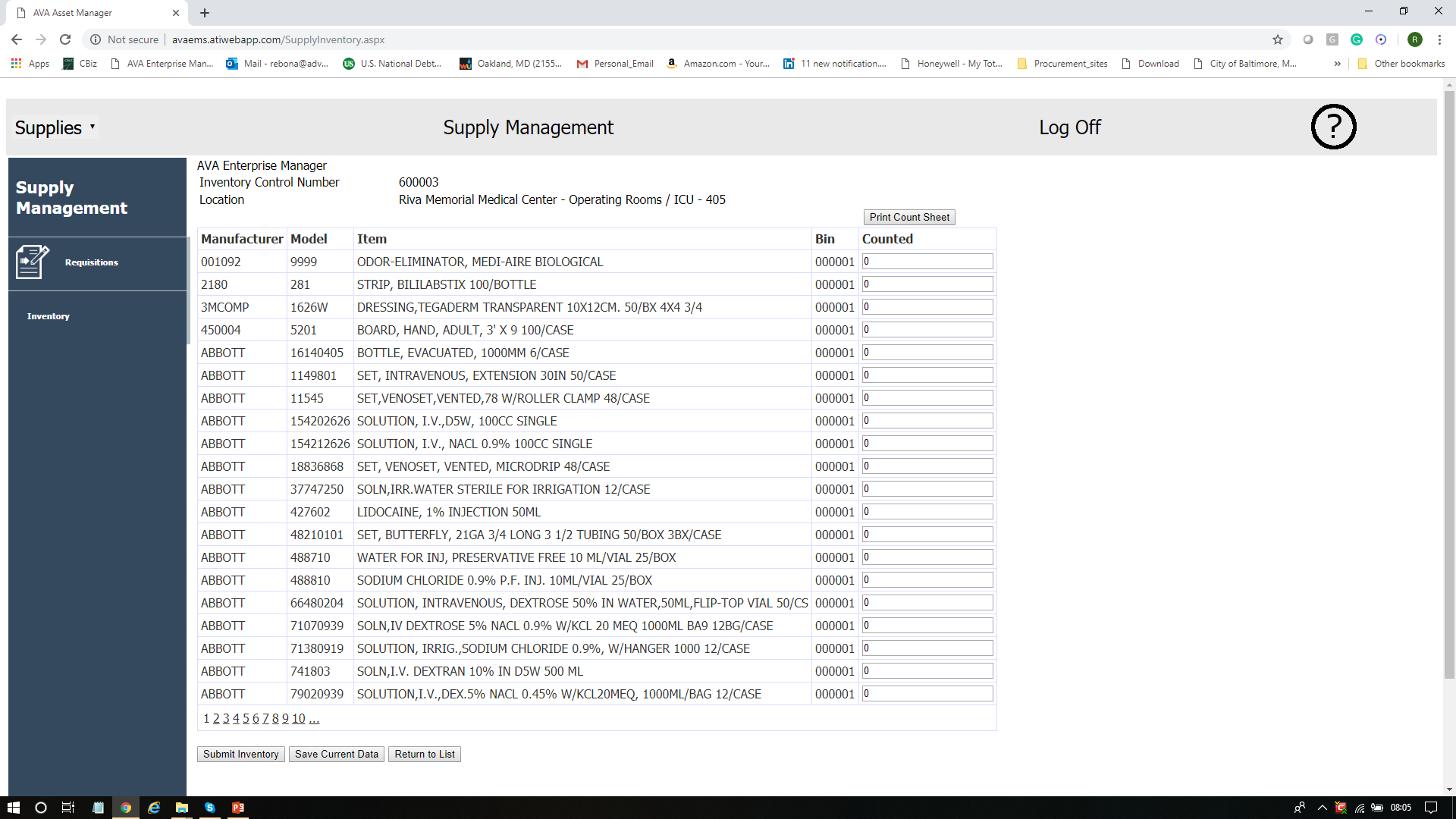 Asset Management Reports
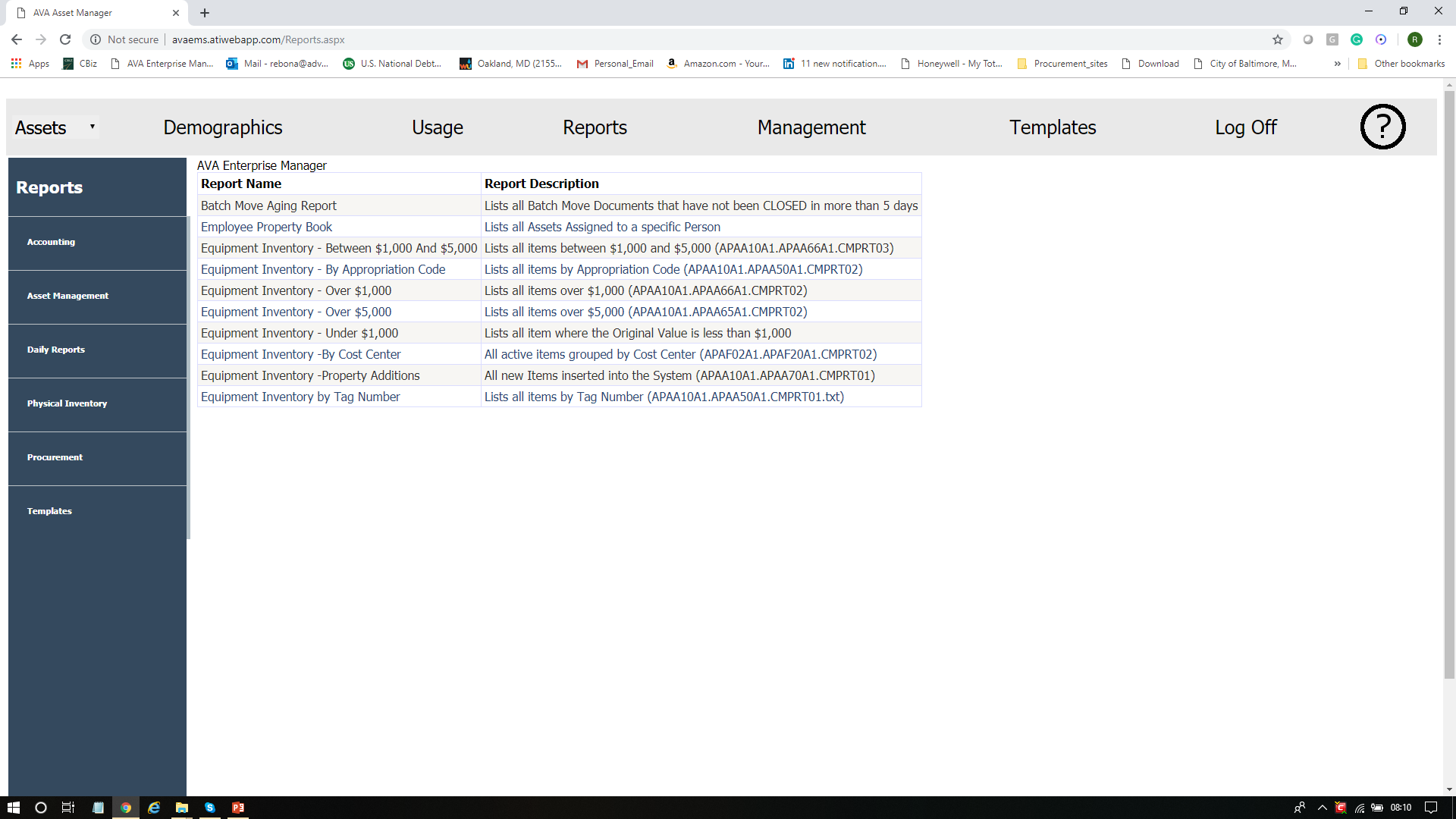